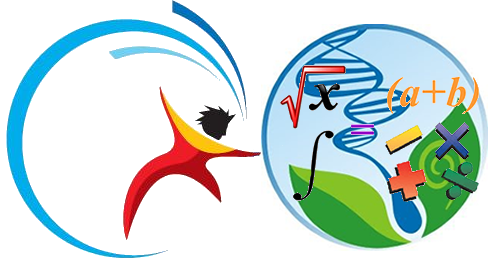 DICAS DE MATEMÁTICA   ENEM 2015
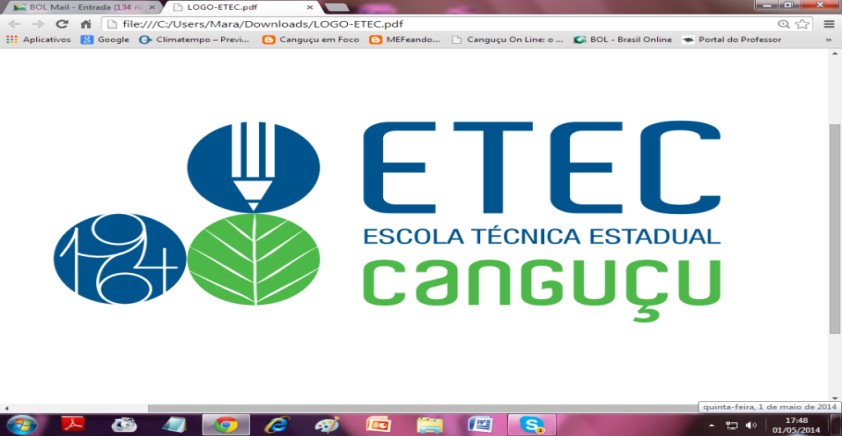 DATAS IMPORTANTES:

Os portões serão abertos pontualmente ao meio dia com fechamento às 13h.



No dia 24/10/2015 (sábado): 
das 13h 30 min às 17h 30 min 
Prova I:  Ciências da Natureza e suas Tecnologias e Ciências Humanas e suas Tecnologias.


No dia 25/10/2015 (domingo): 
das 13h 30 min às 18h 30 min
Prova II: Linguagens, Códigos e suas Tecnologias e Redação;  Matemática e suas Tecnologias.
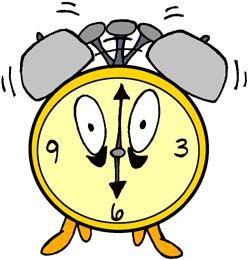 No dia, compareça ao local com uma hora de antecedência. 
Não esqueça de levar a original ou cópia devidamente autenticada de documento de identificação, 
Cartão de Confirmação de Inscrição, folha de respostas do questionário socioeconômico,
caneta esferográfica de tinta preta, lápis preto nº 2 e borracha macia.
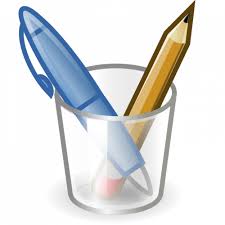 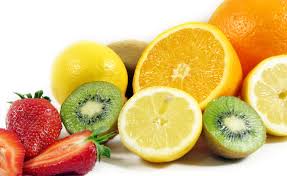 ATENÇÃO!
No dia e na véspera da prova do Enem 
tome alguns cuidados com a sua alimentação. 
Não exagere nas fibras ou poderá ter que ir no meio do exame para o banheiro. Evite os alimentos gordurosos.
Eles são pesados e de digestão demorada. 
Durma bem, o cérebro precisa do sono para organizar as informações que você adquiriu durante o dia. 
Se for levar algo para comer durante a prova, prefira uma barra de chocolate que fornece energia durante um curto intervalo de tempo. Barra de cereais e bolachas água e sal podem ser interessante caso você tenha fome.
Refrigerantes também não são recomendados. Para beber prefira a boa e velha água. 
Caso deseje, pode levar chá preto que tem cafeína e inibe o sono.
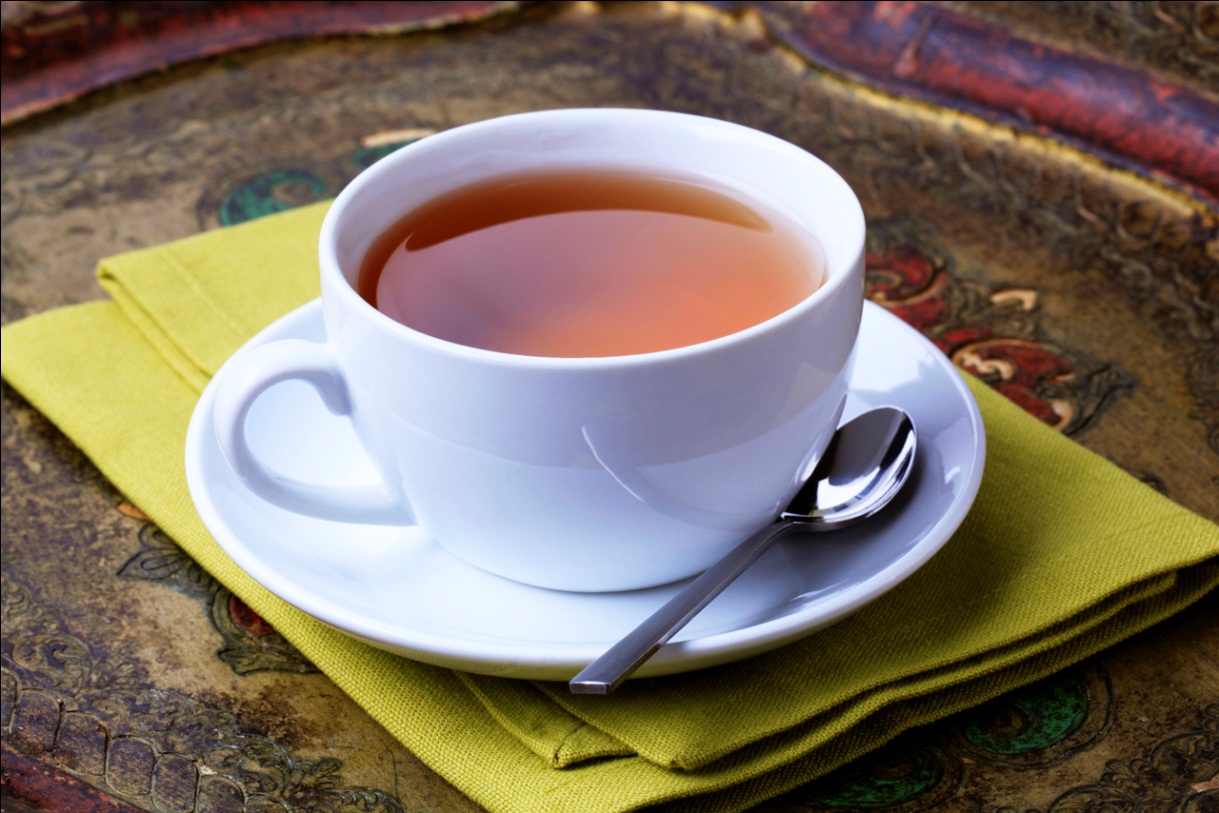 ALGUNS ALERTAS!
Retire o rótulo da garrafa de água mineral.
Não leve relógio nem telefone celular.
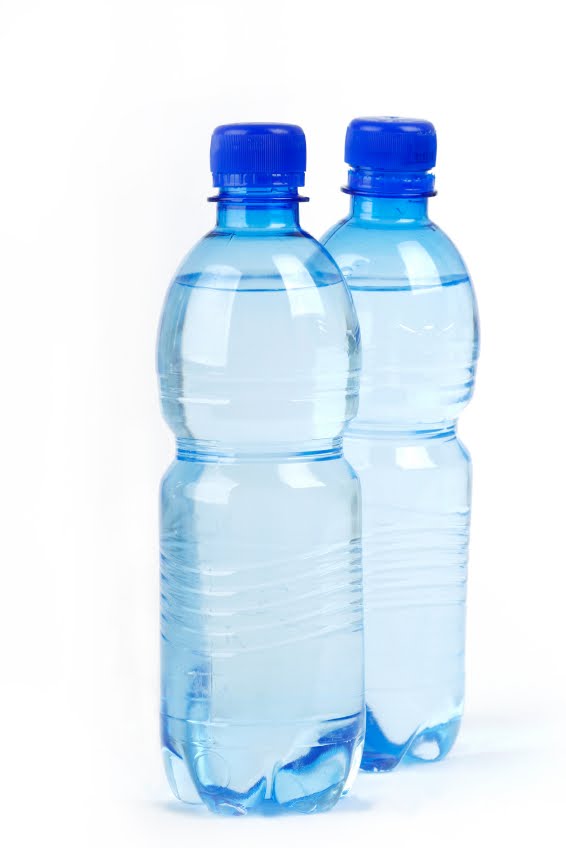 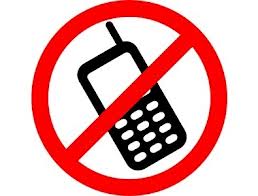 Confira como a matemática aparece no ENEM:
Uma das características que distinguem as provas do ENEM de uma prova convencional é que não existem, propriamente, 
"exercícios de Matemática", 
mas sim uma integração entre os conteúdos.
A Matemática funciona, na verdade, como um instrumento para outras disciplinas, por isso somente o conhecimento de fórmulas não é o suficiente para um bom desempenho.
É preciso também interpretar cuidadosamente os enunciados, pois muitas vezes a resposta está contida neles.
O aluno pode aplicar corretamente o Teorema de Pitágoras, por exemplo,  mas de nada irá adiantar tal aplicação, se a interpretação do enunciado estiver errada.
Quando não se faz uma leitura concentrada dos enunciados, corre-se o risco de cair nas famosas "pegadinhas".
Se você estiver atento, não se deixará levar por aquilo que parece, irá raciocinar de maneira lógica e por dedução e eliminação resolverá o problema.
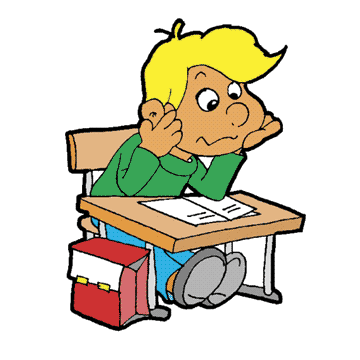 Mesmo em “Matemática", é importante que você leia muito, pois o conhecimento geral, decorrente do hábito da leitura, pode ajudá-lo. A interpretação de textos, aliada a tudo que o que trouxer de conhecimento dos ensinos fundamental e médio são determinantes.
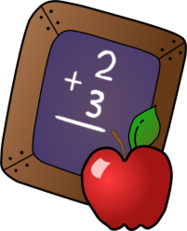 Muita atenção também quanto à leitura de gráficos e de tabelas que aparecem em quase todas as questões (independente da Matemática ser ou não cobrada). Apesar do caráter interdisciplinar das provas, algumas questões exigirão de você uma preparação em termos de conteúdo matemático mesmo. Para isso estamos aqui.
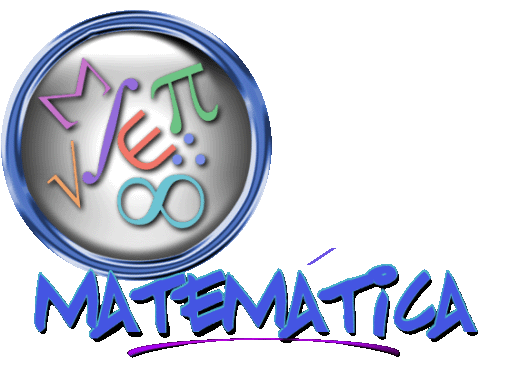 Assuntos que mais caem no ENEM
 desde a 1ª edição
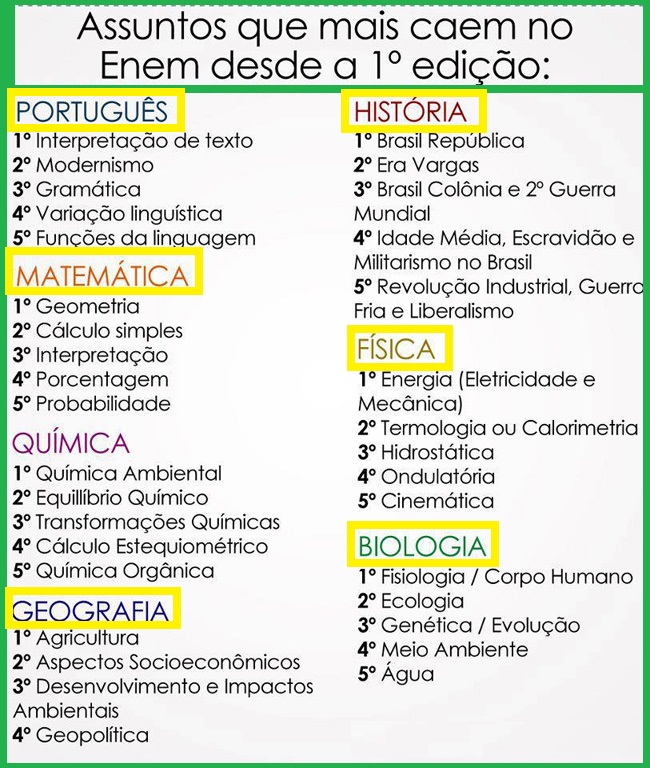 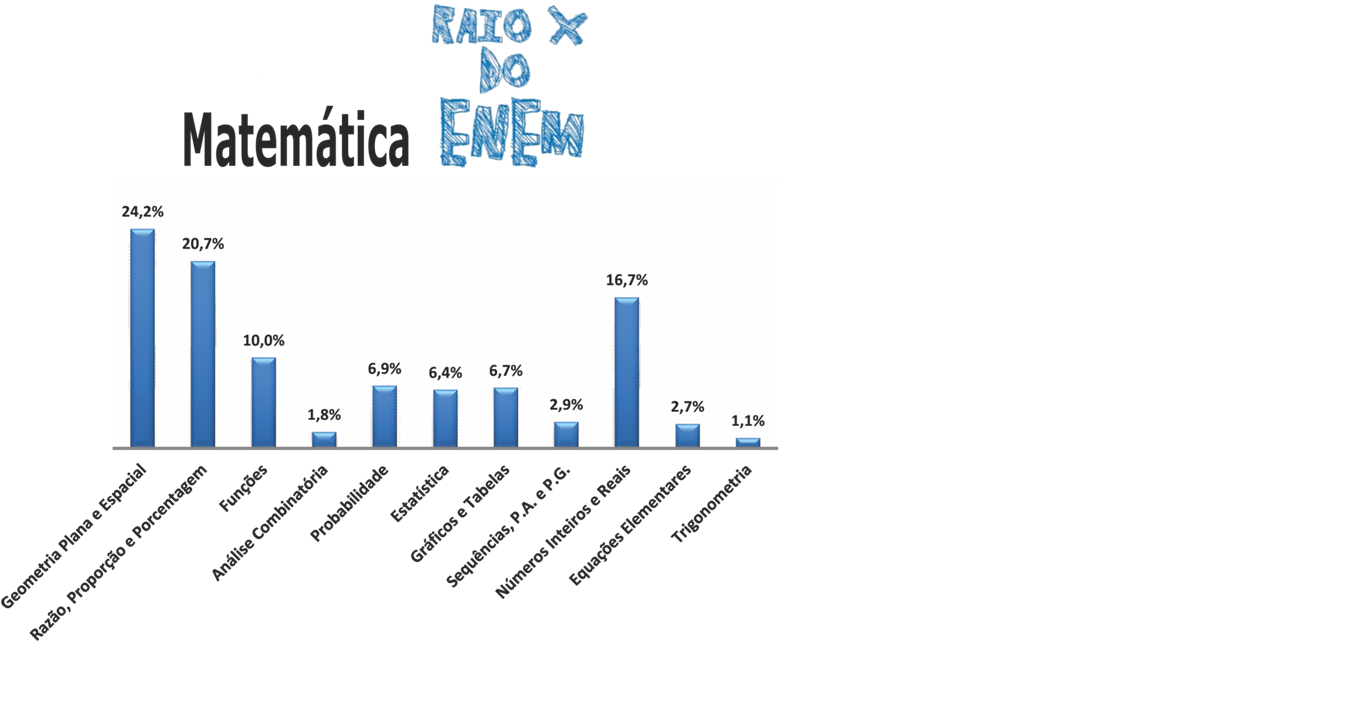 Questão 1: (Simulado Enem 2013) As embalagens de duas marcas de manteiga, de mesmo preço e ambas de boa qualidade, têm a forma de paralelepípedos, conforme indicam as figuras abaixo.
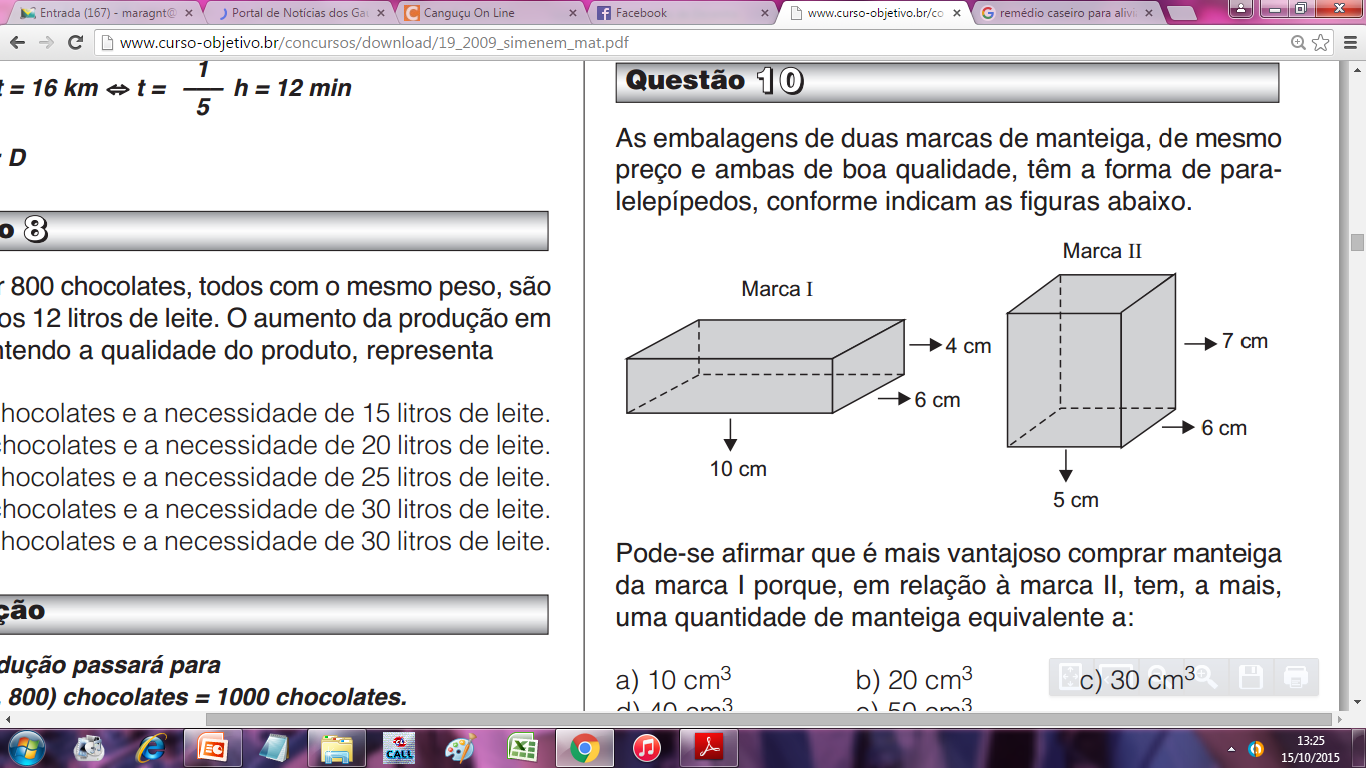 5cm
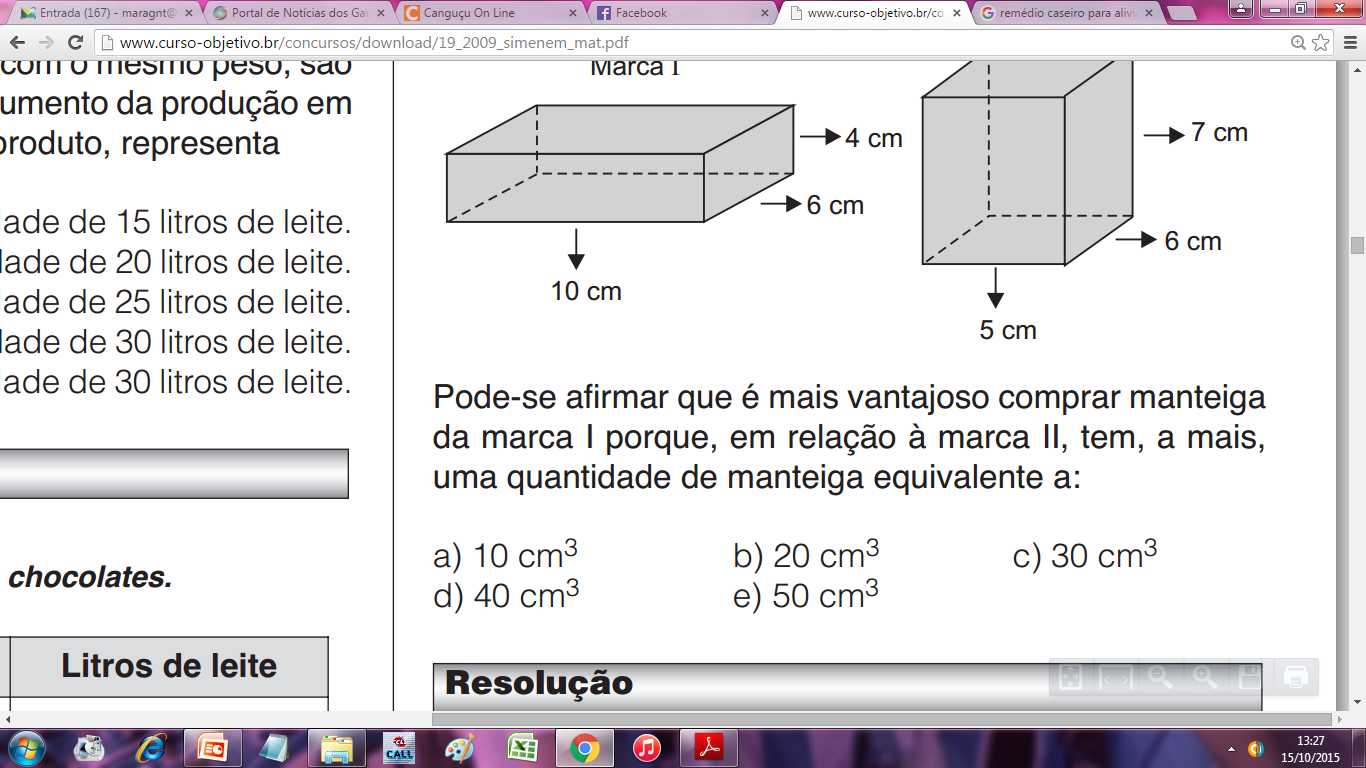 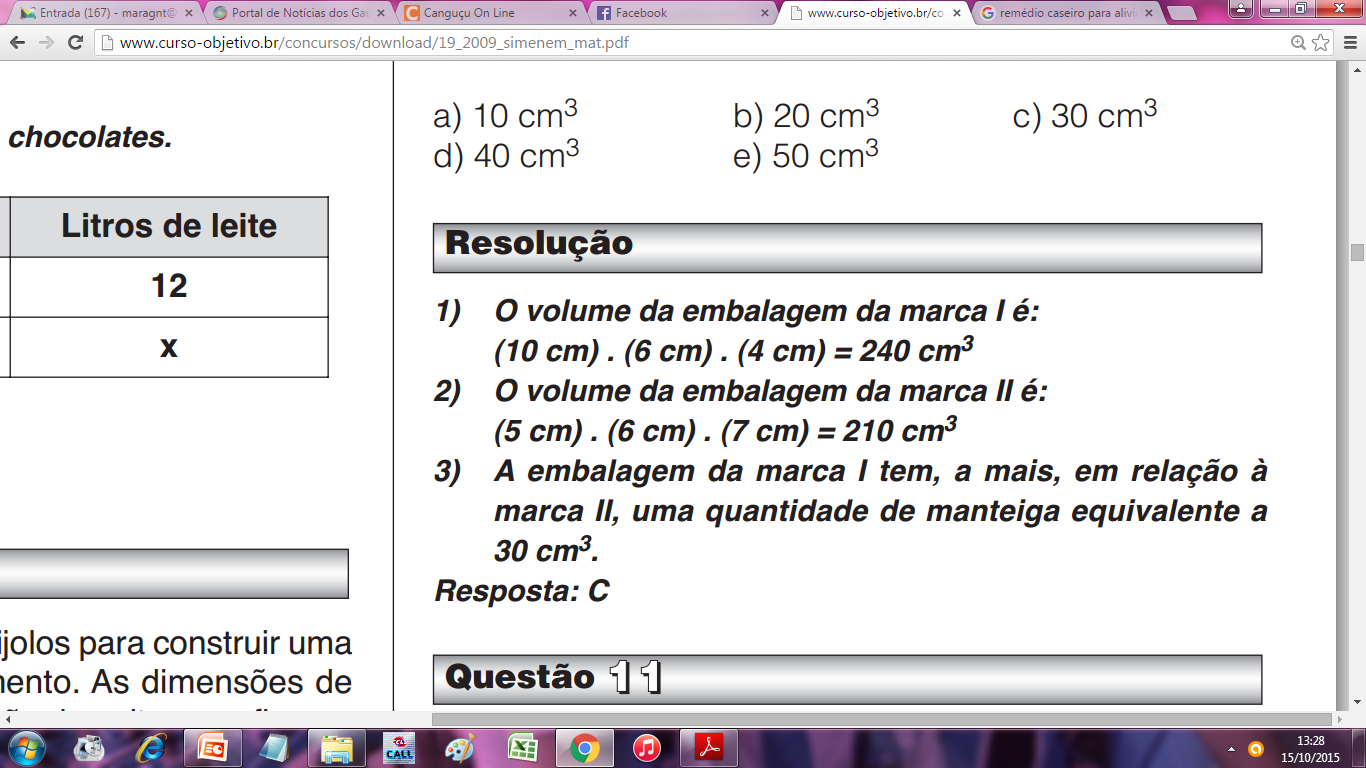 Questão 2: (Simulado Enem 2009)
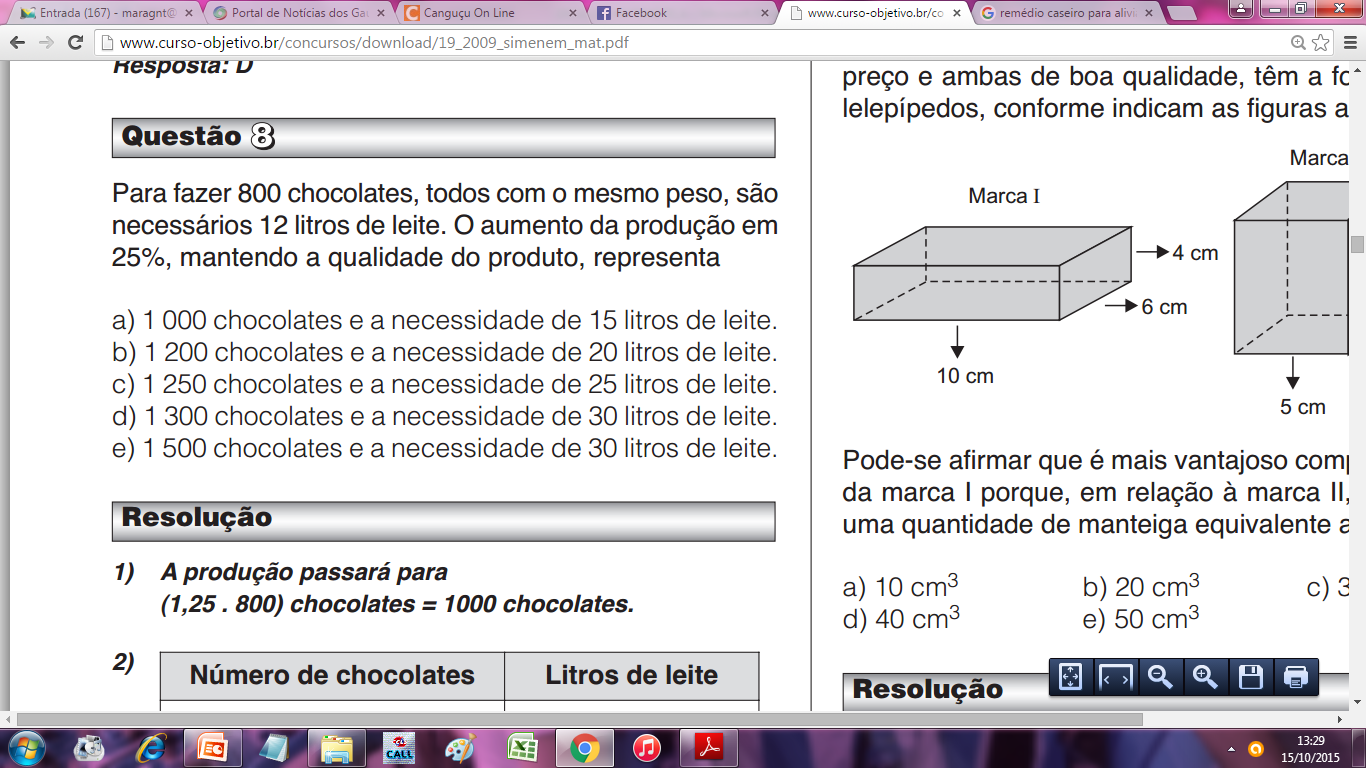 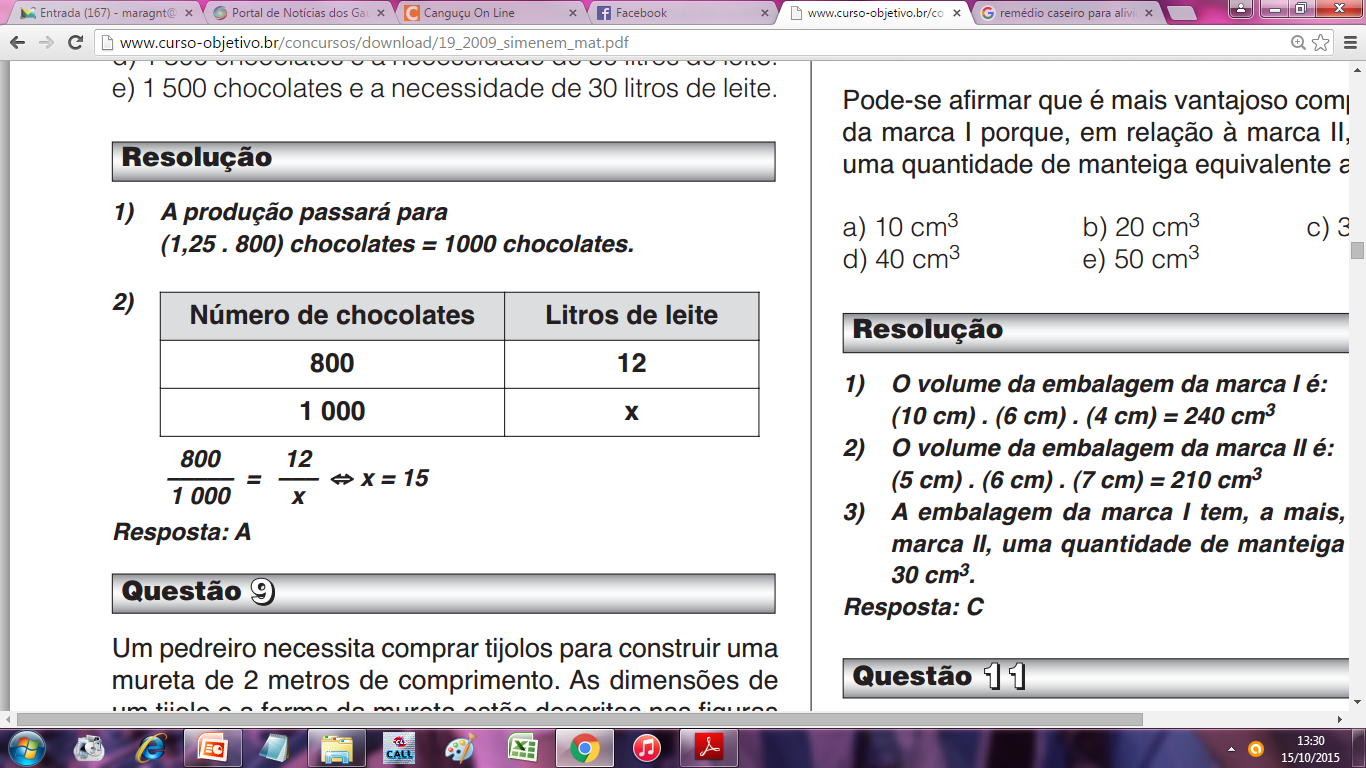 Questão 3: (Simulado Enem 2009)
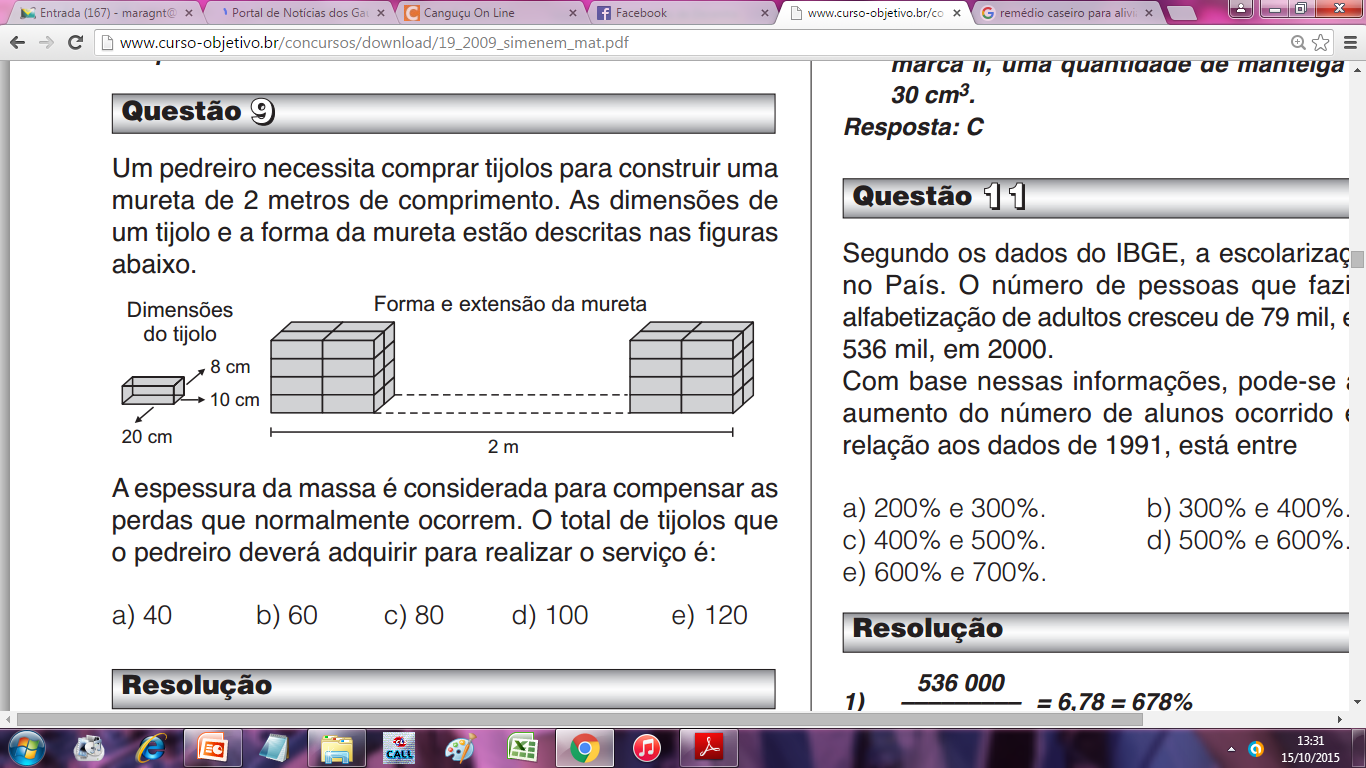 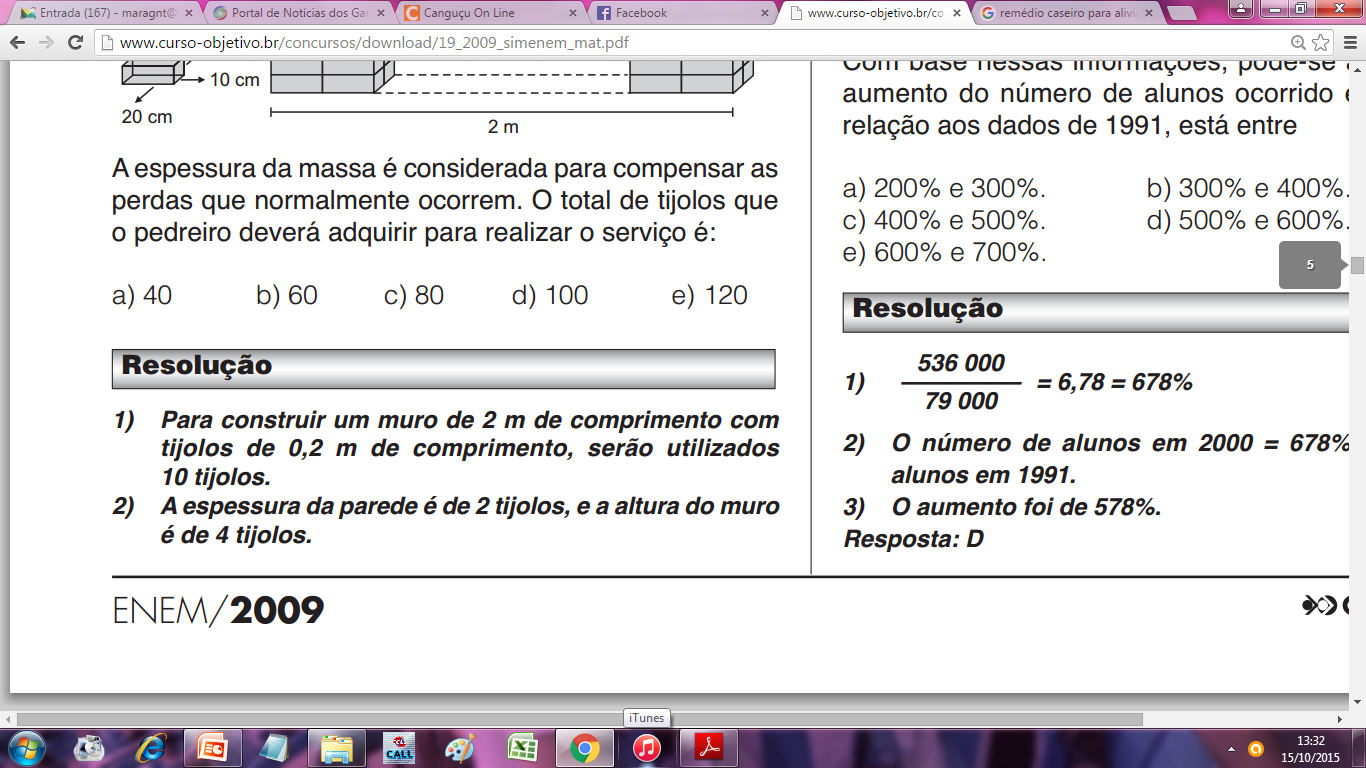 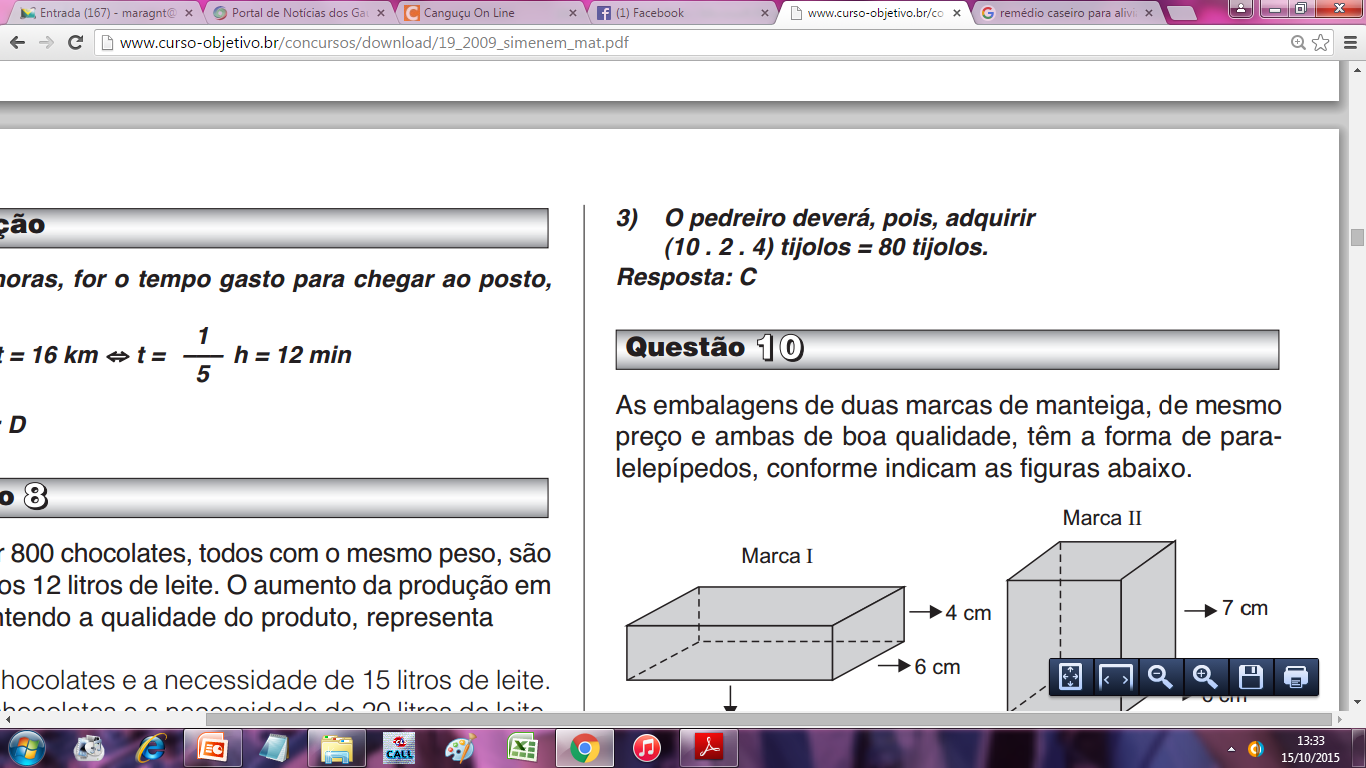 Questão  4: (Simulado Enem 2009)
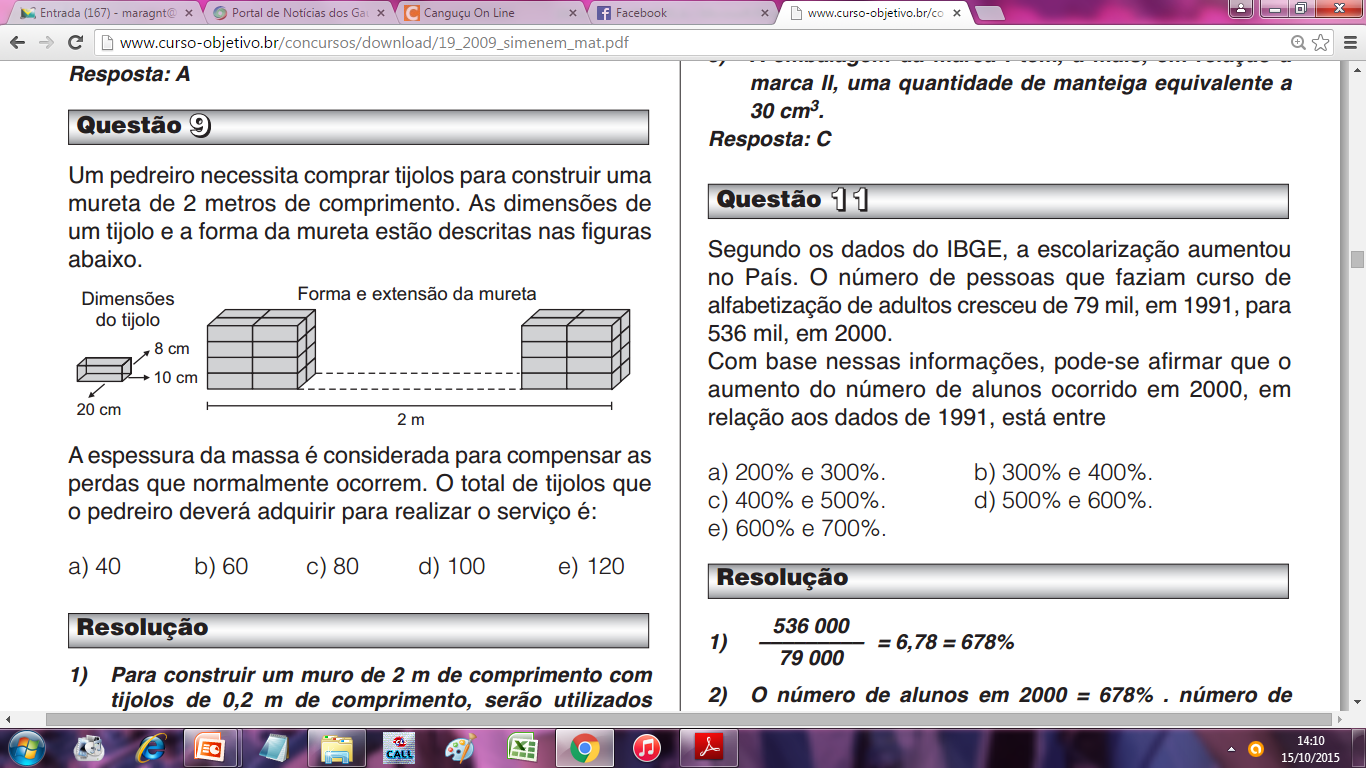 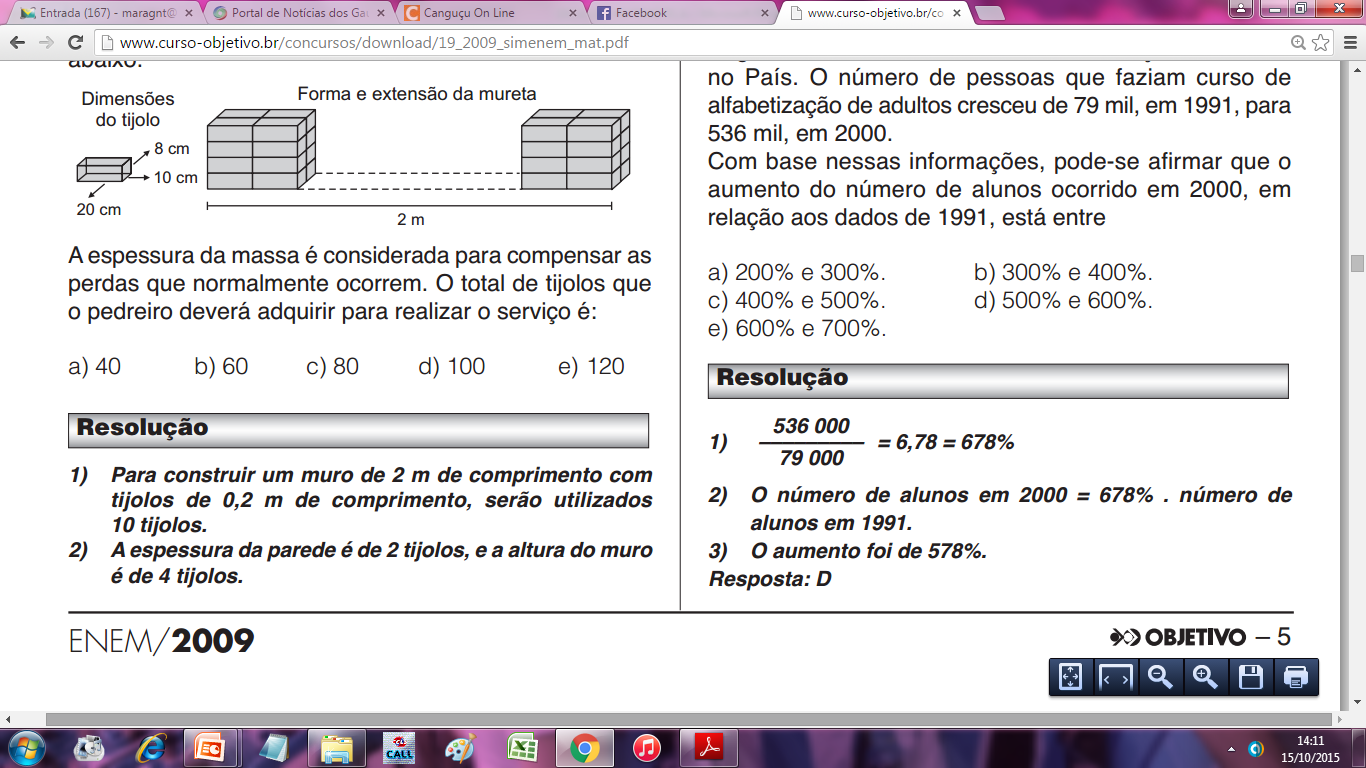 Questão 5: (Simulado Enem 2009)
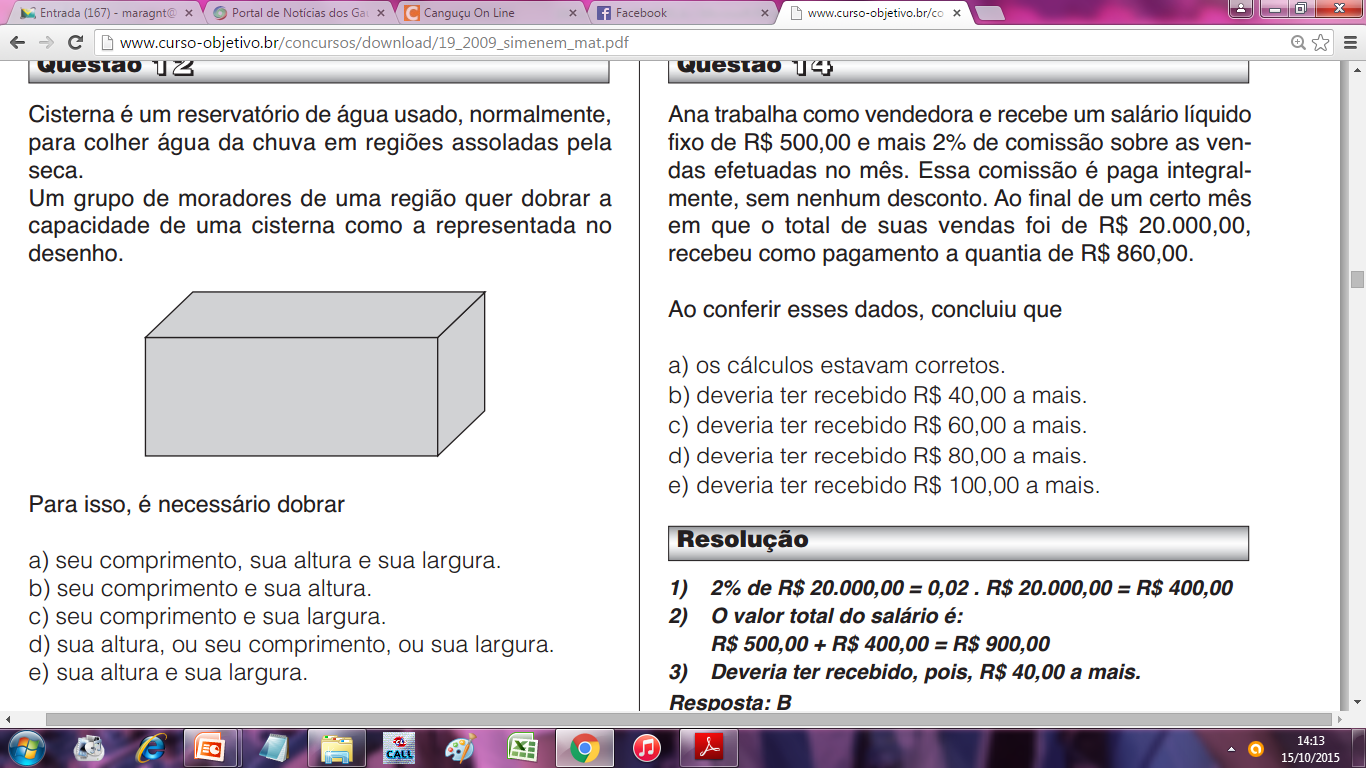 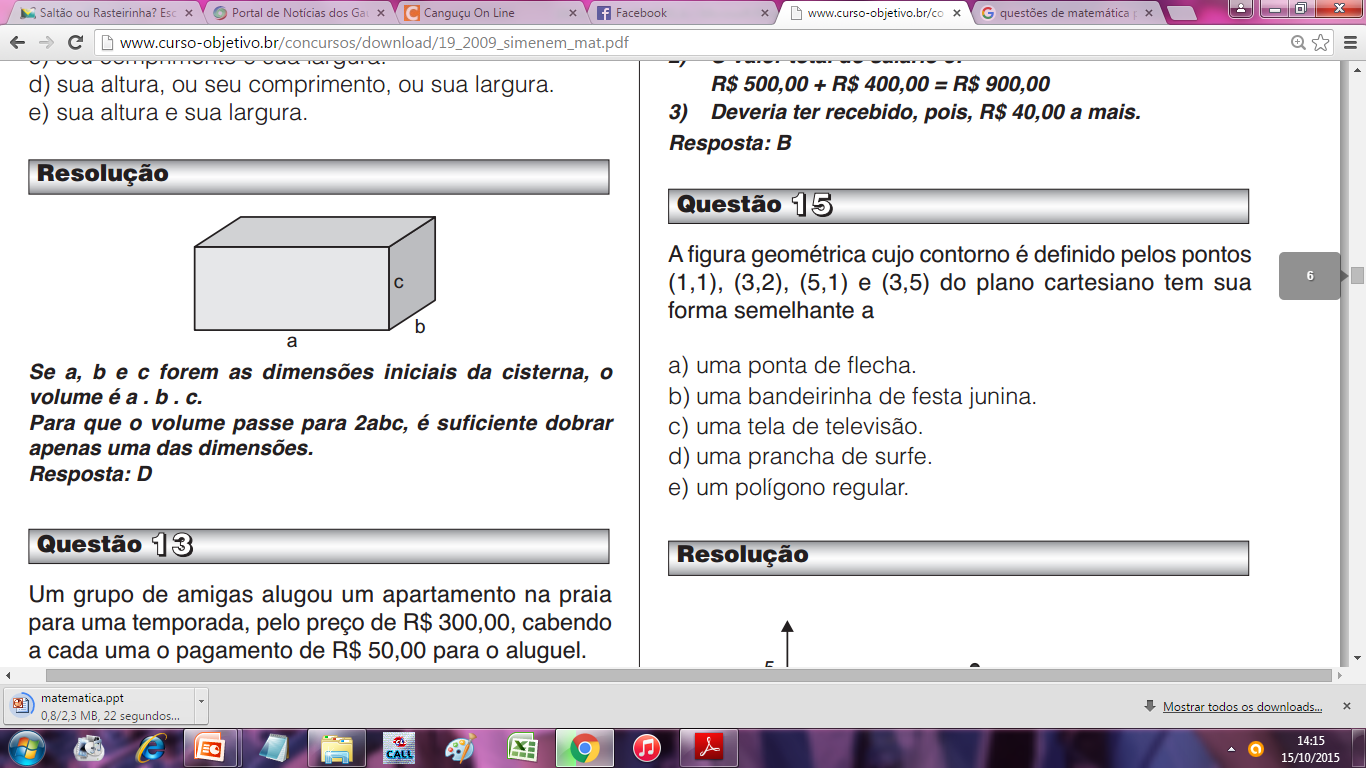 Questão 6: (Simulado Enem 2009)
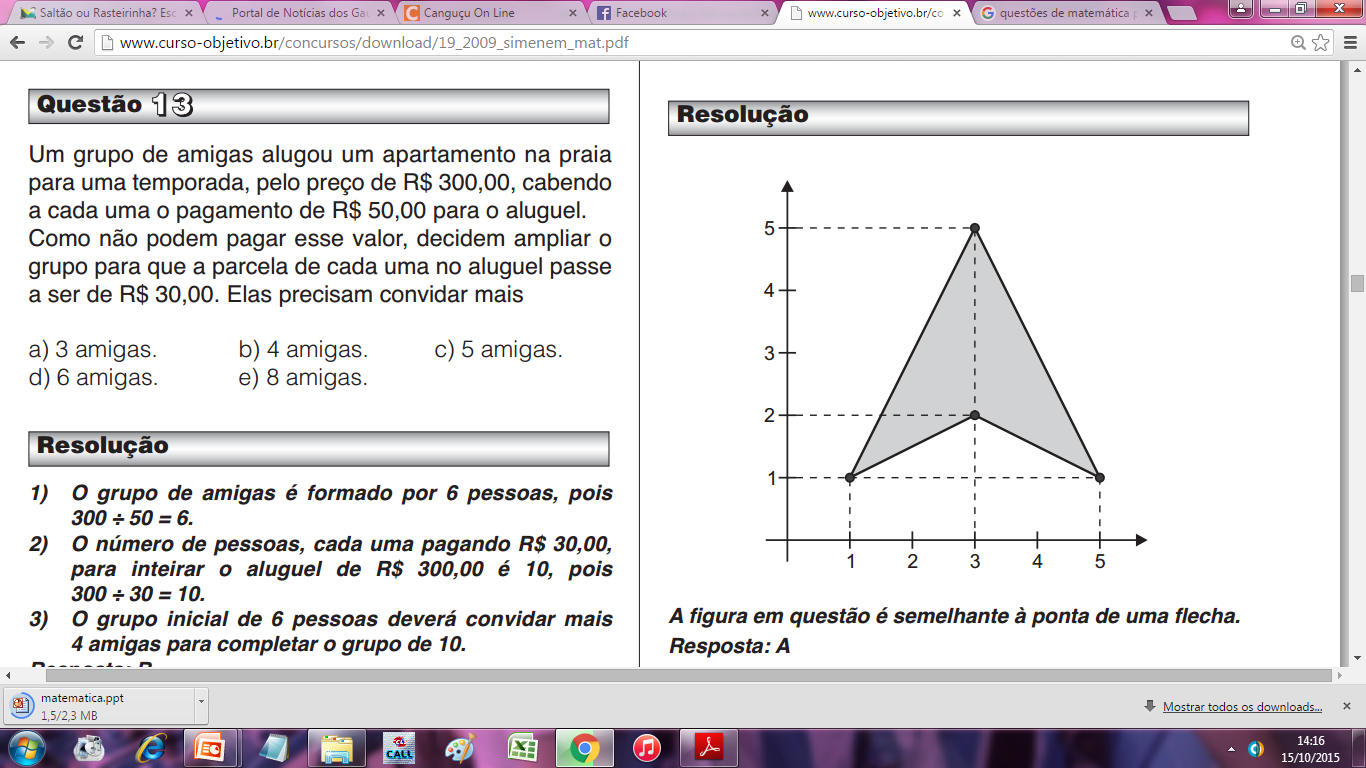 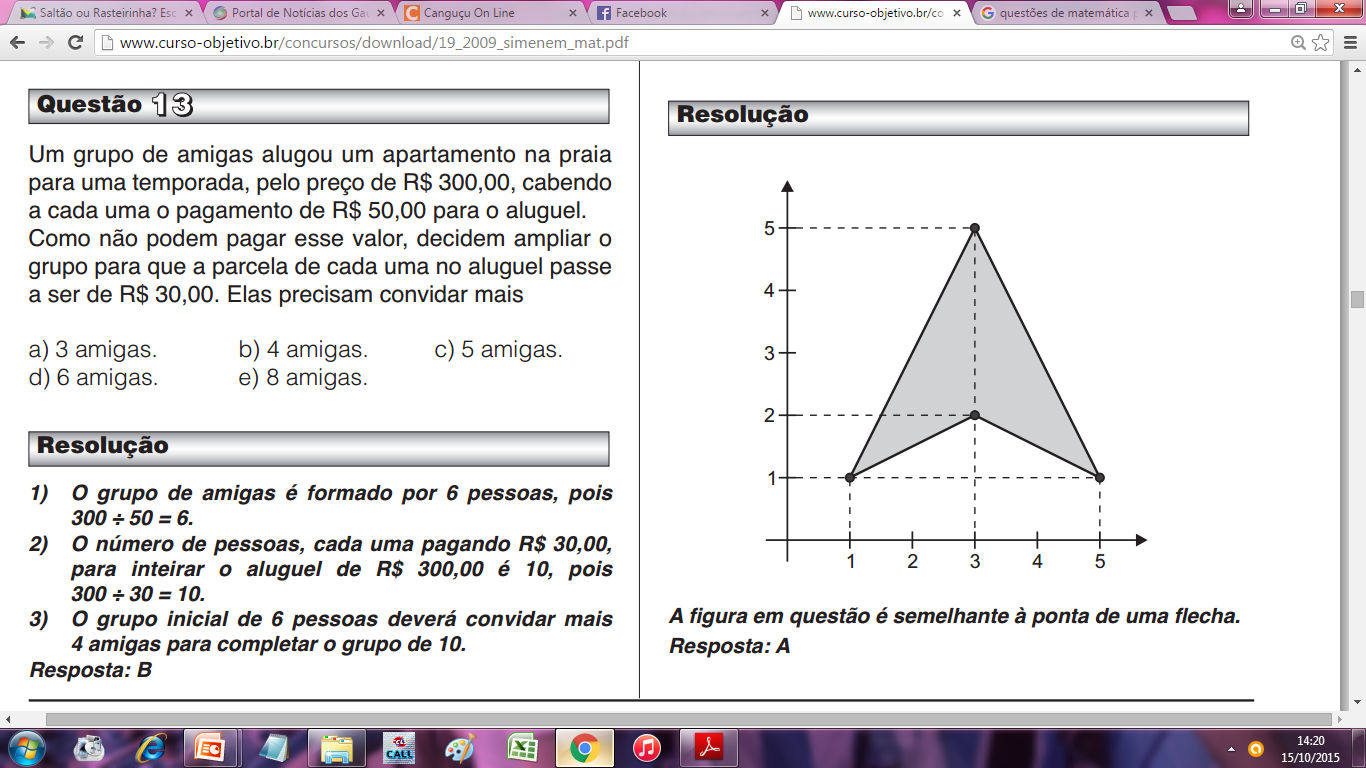 Questão 7: (Simulado Enem 2009)
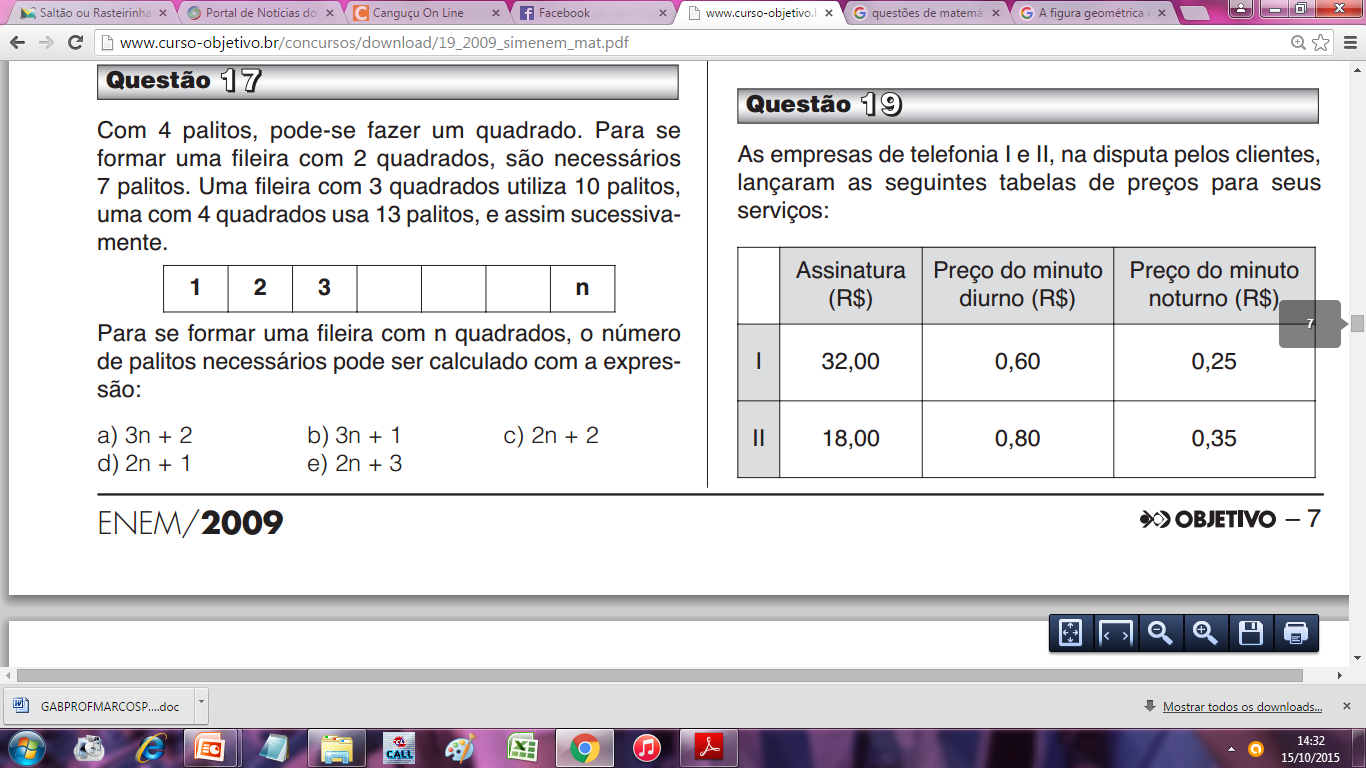 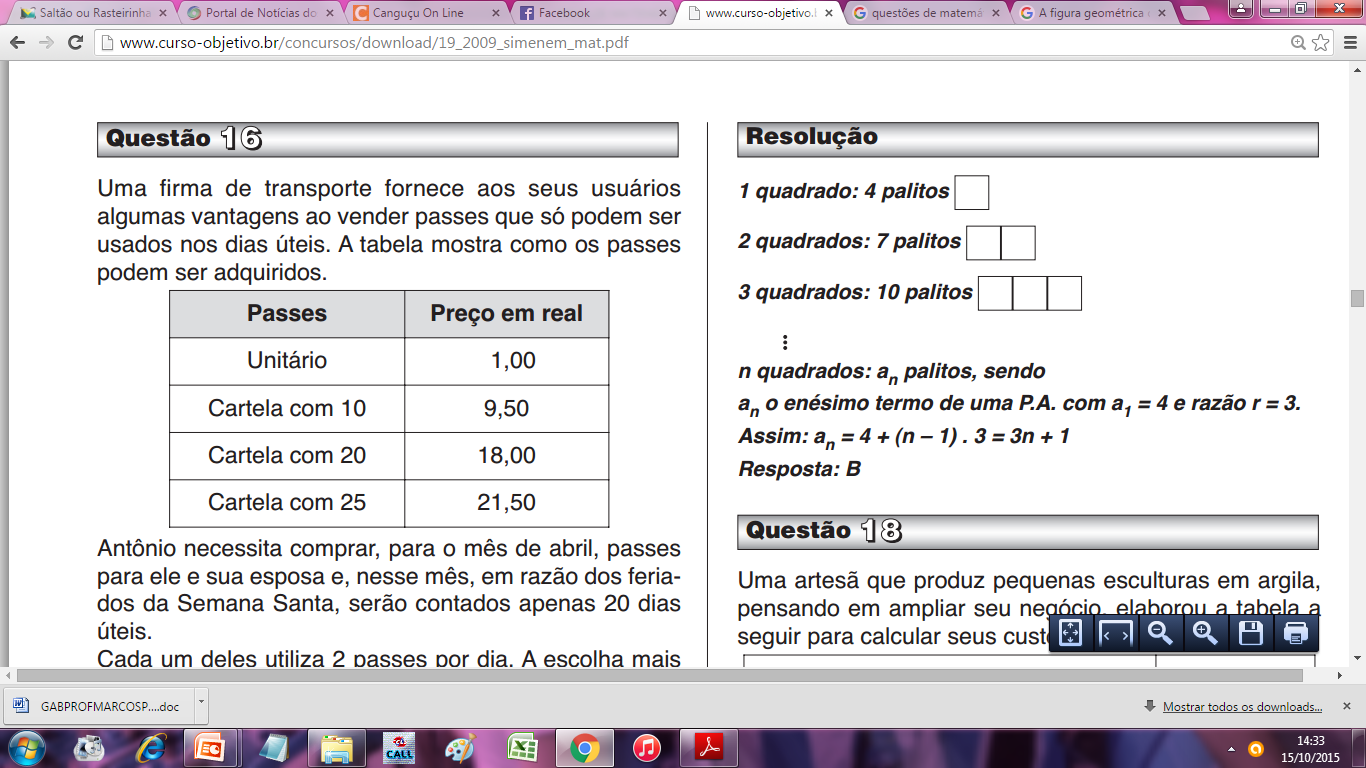 Questão 8: (Simulado Enem 2013)
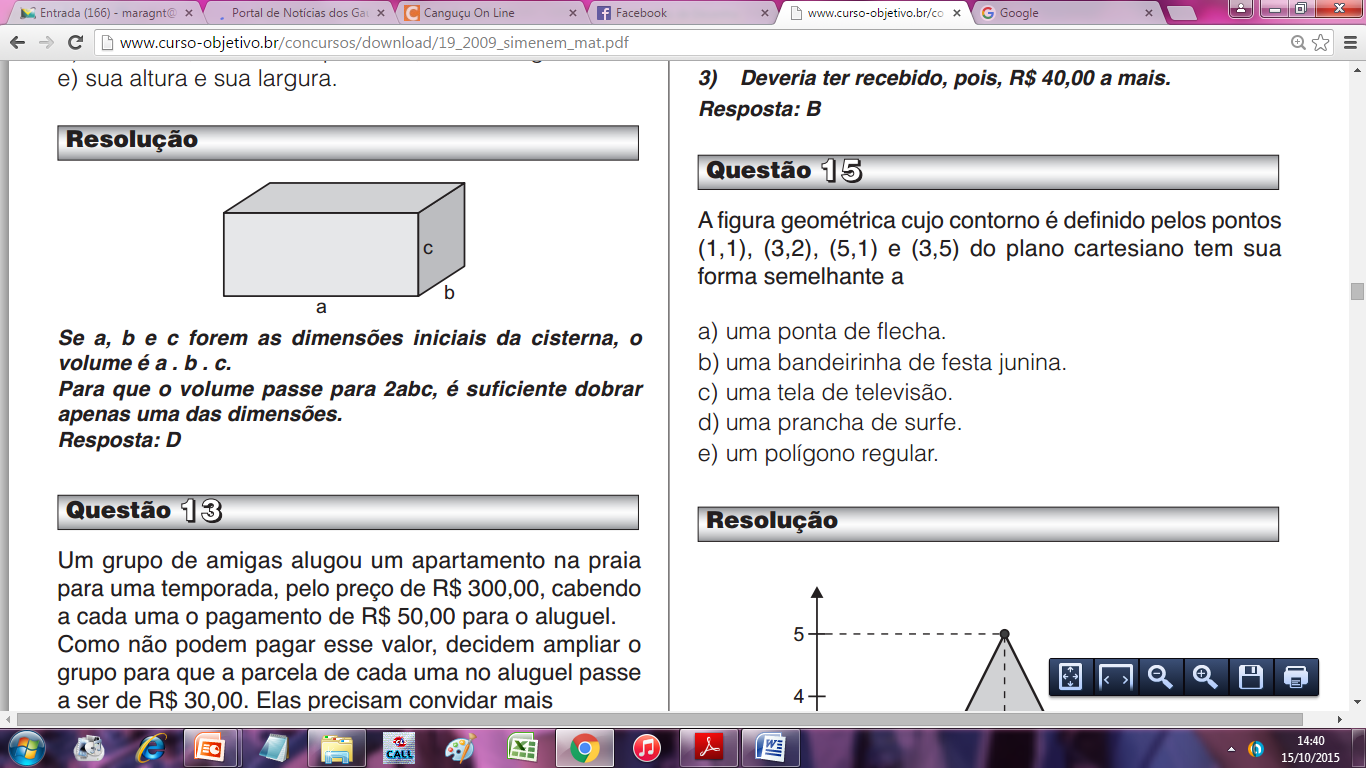 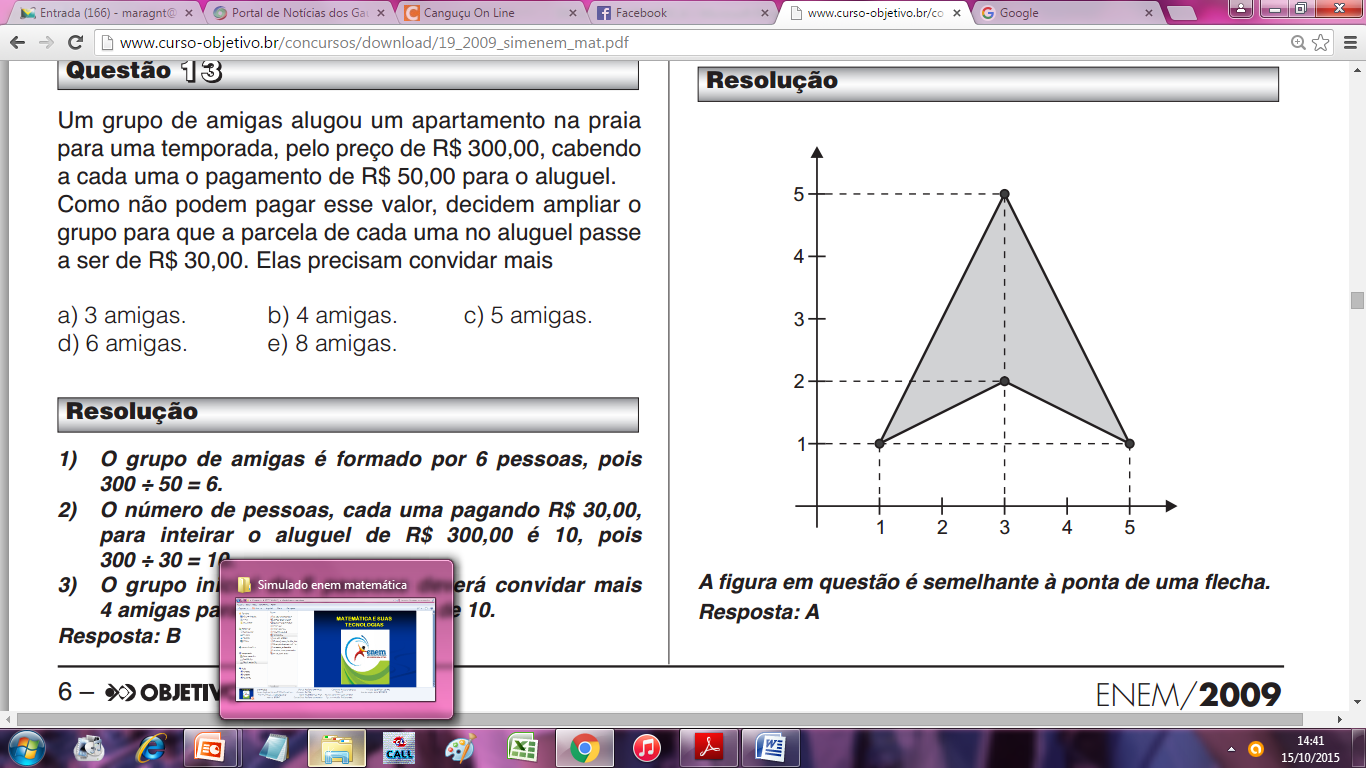 Questão 9: ENEM 2006
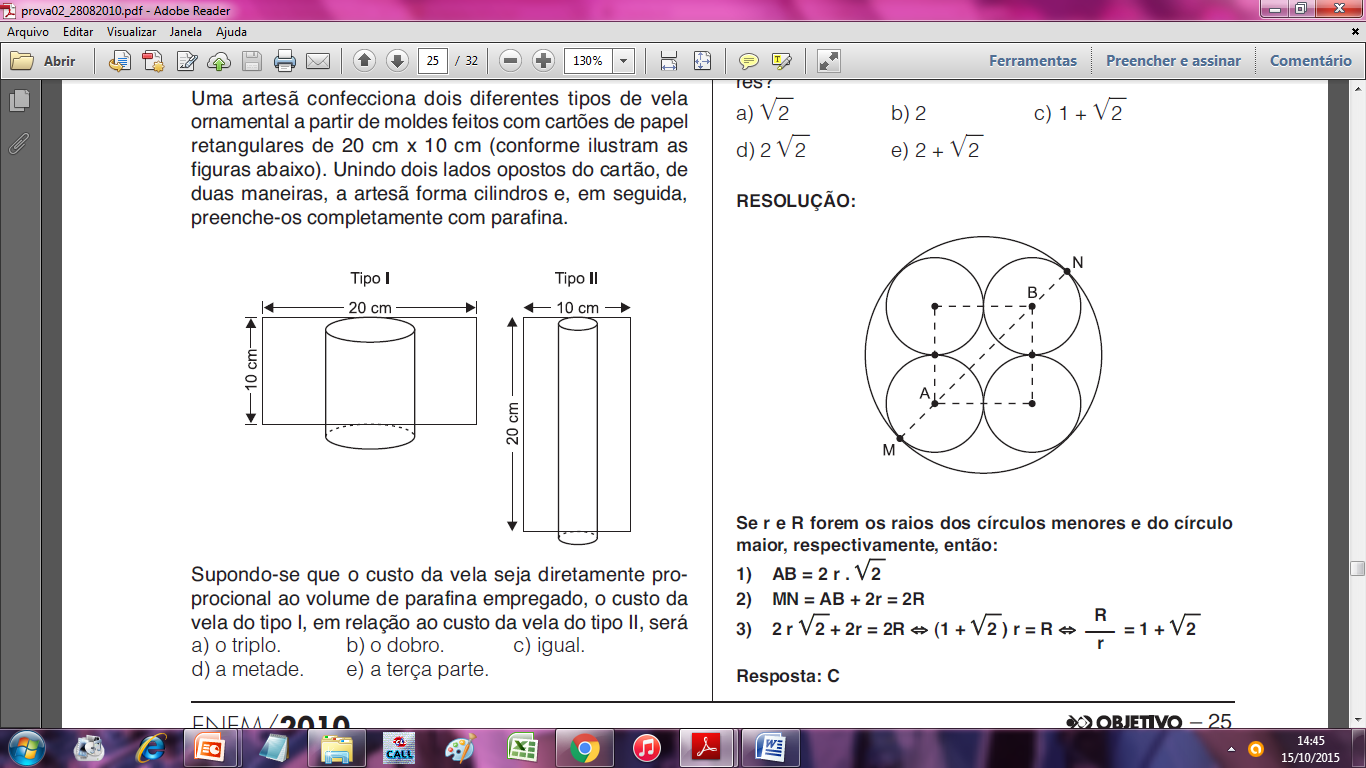 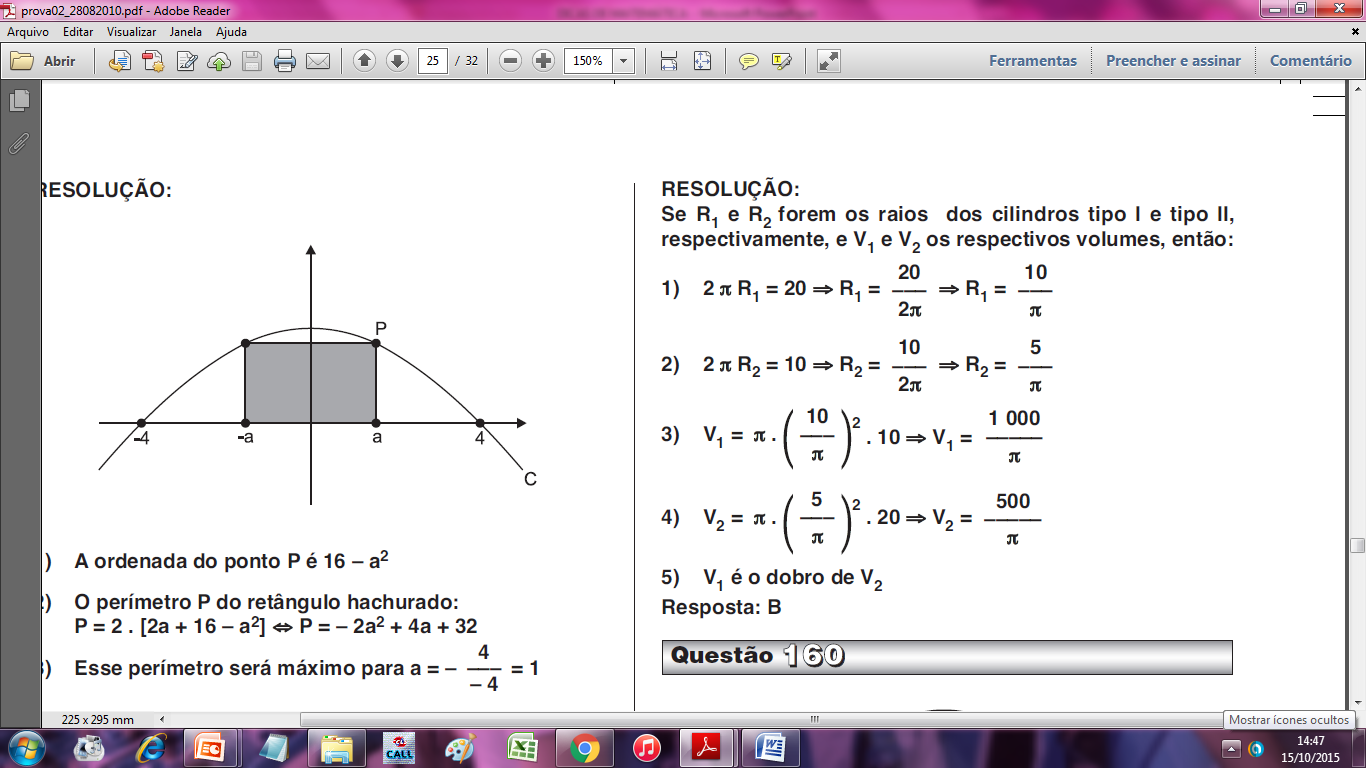 Questão 10: ENEM 2011
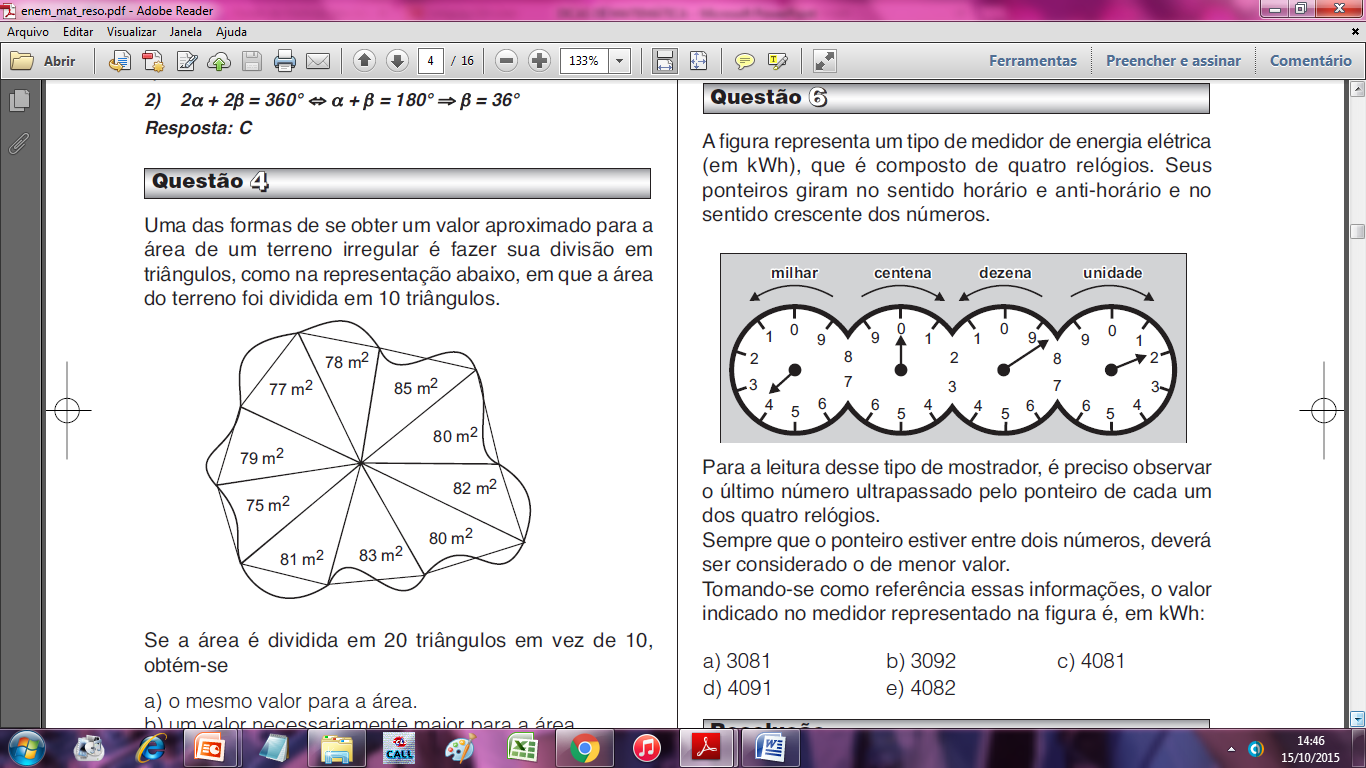 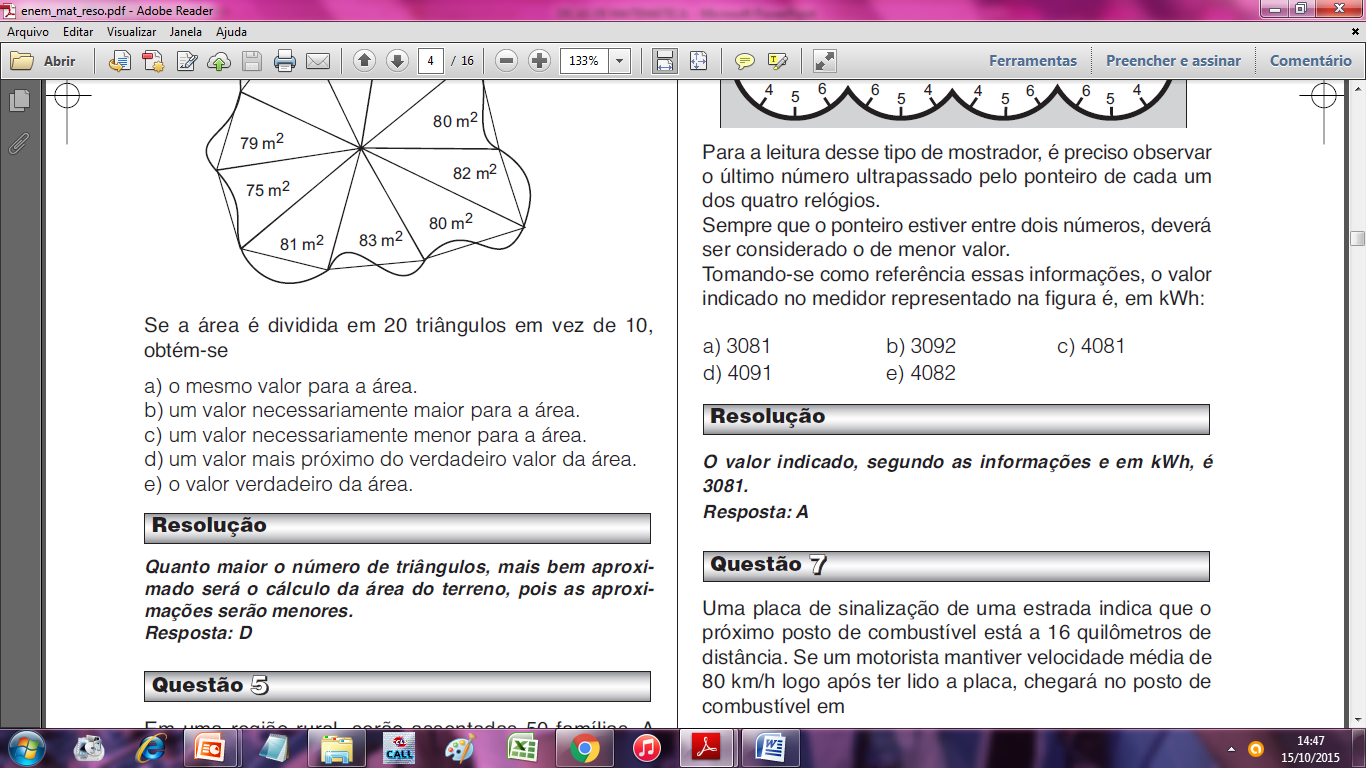 Questão 11: (Simulado Enem 2014)
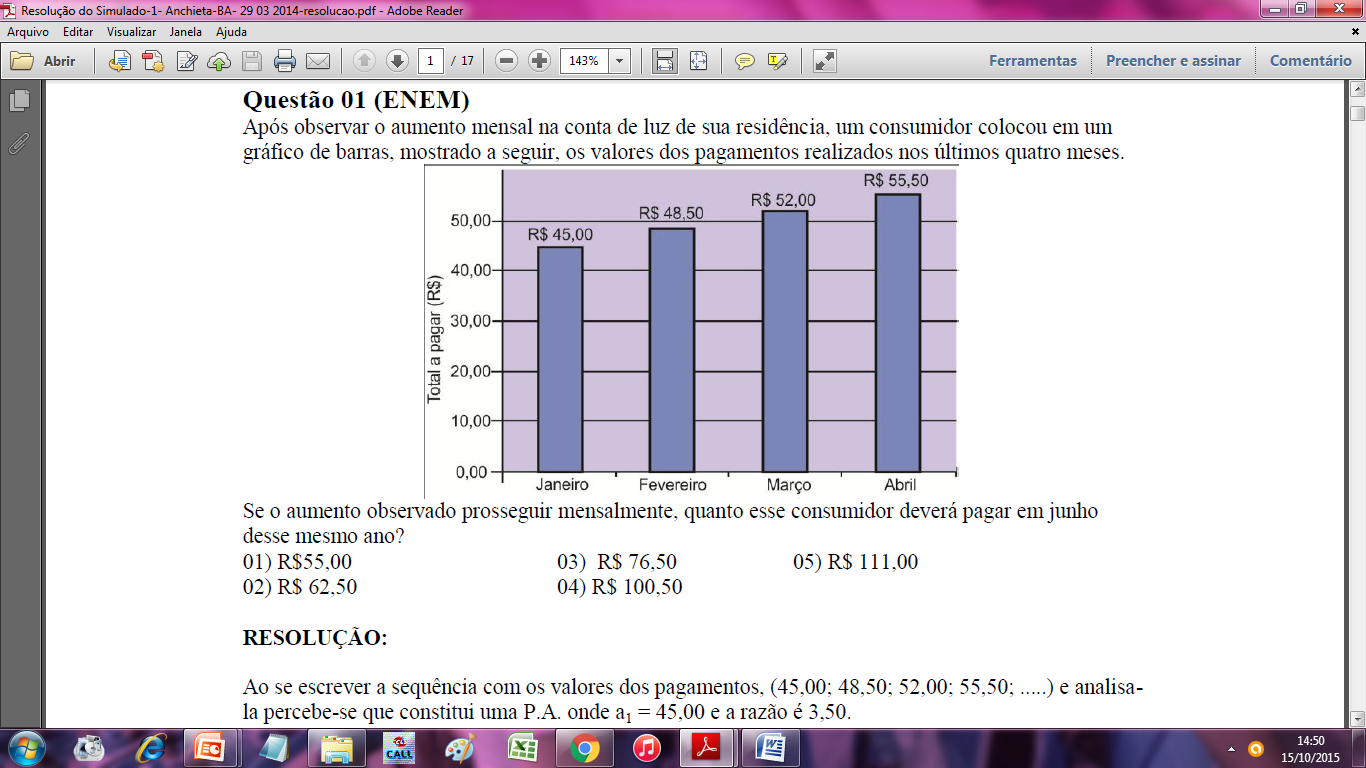 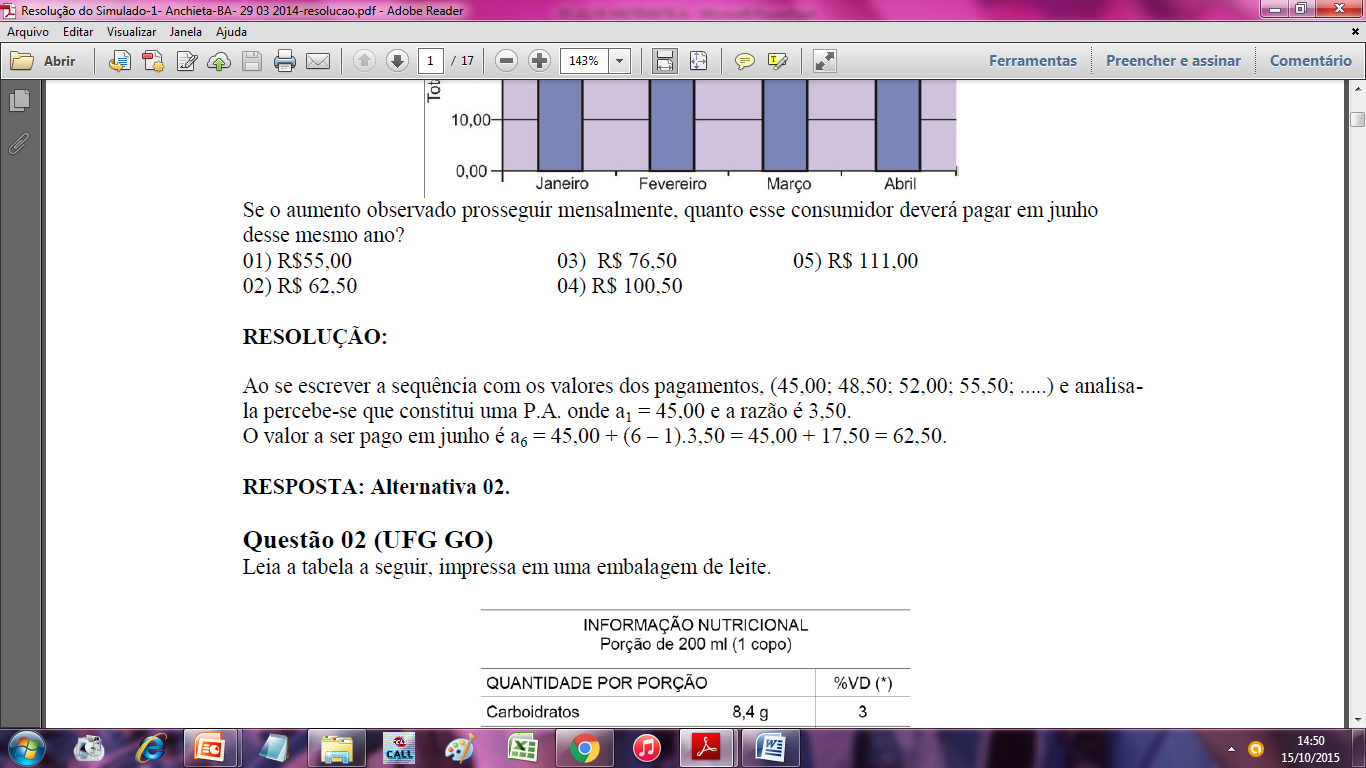 Questão 12: ENEM 2009
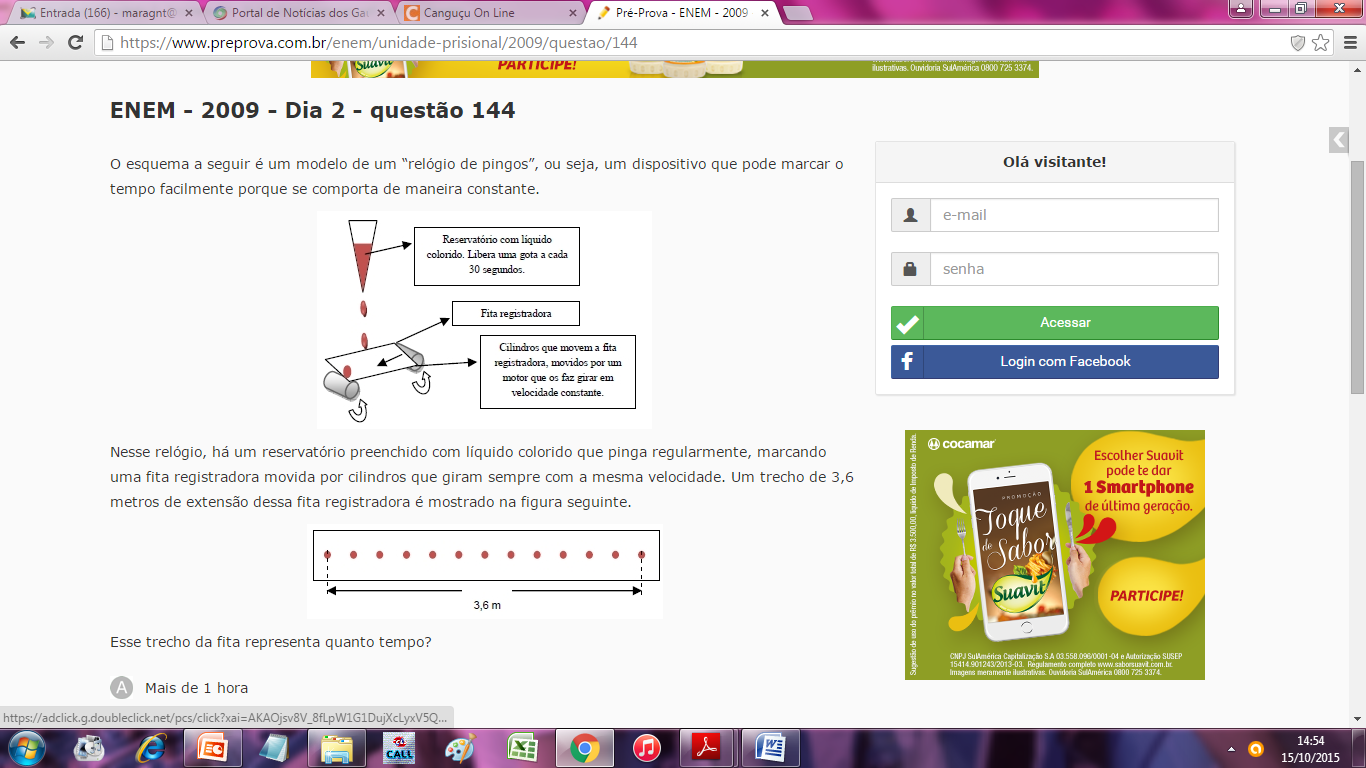 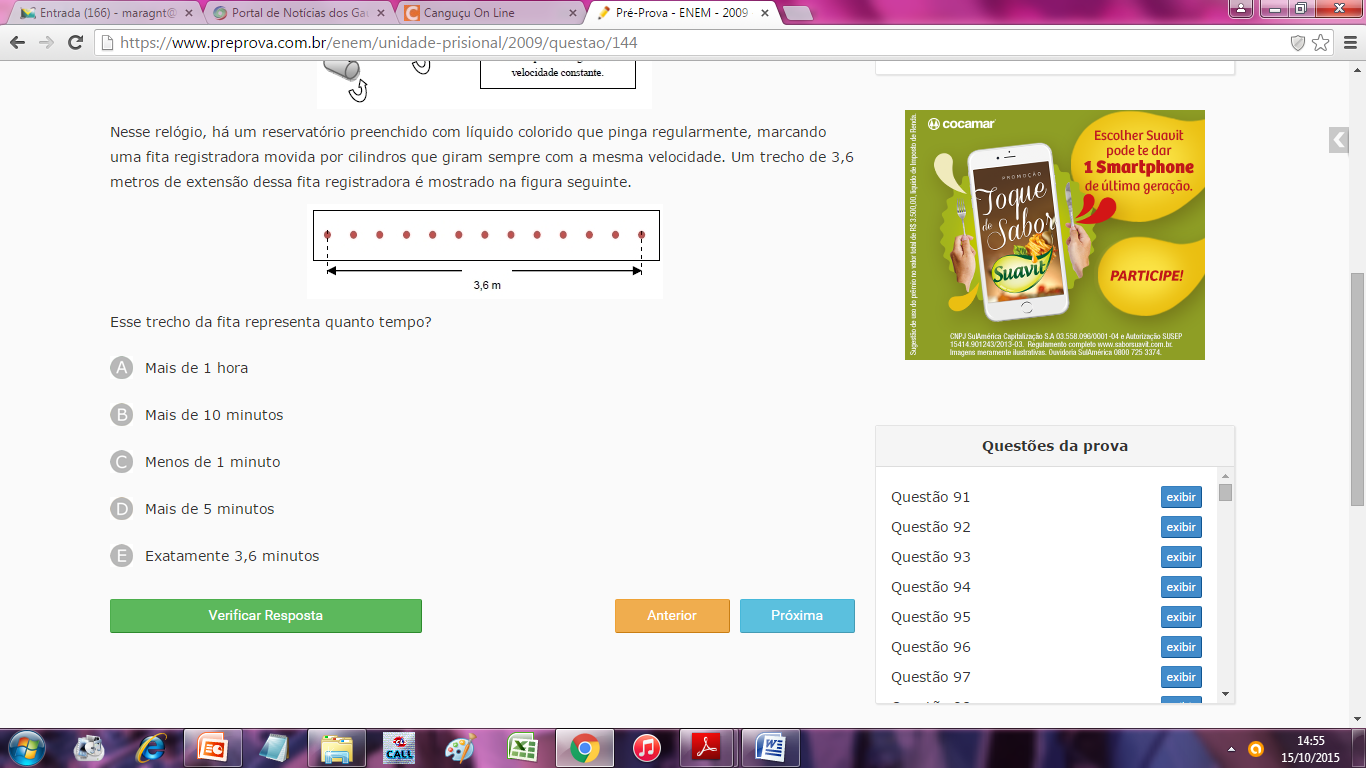 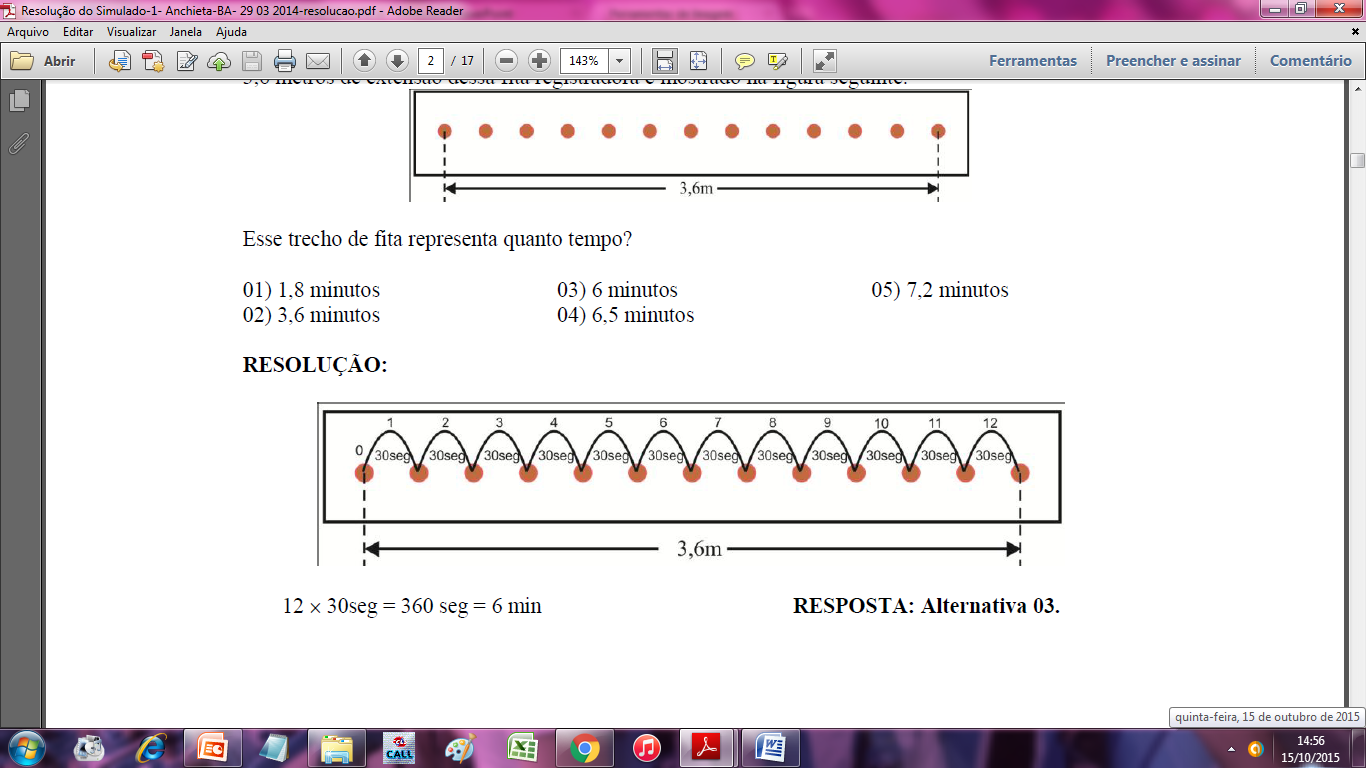 Questão 13: (Simulado Enem 2013)
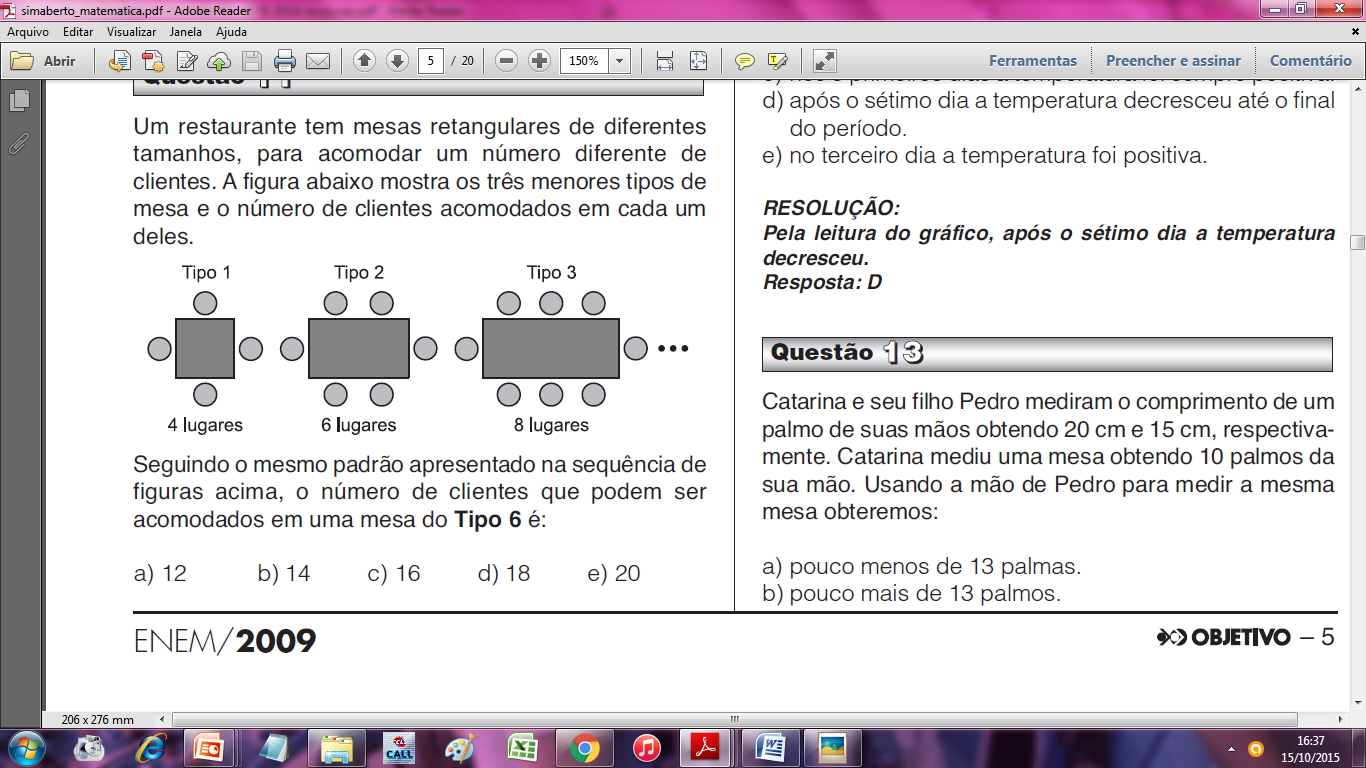 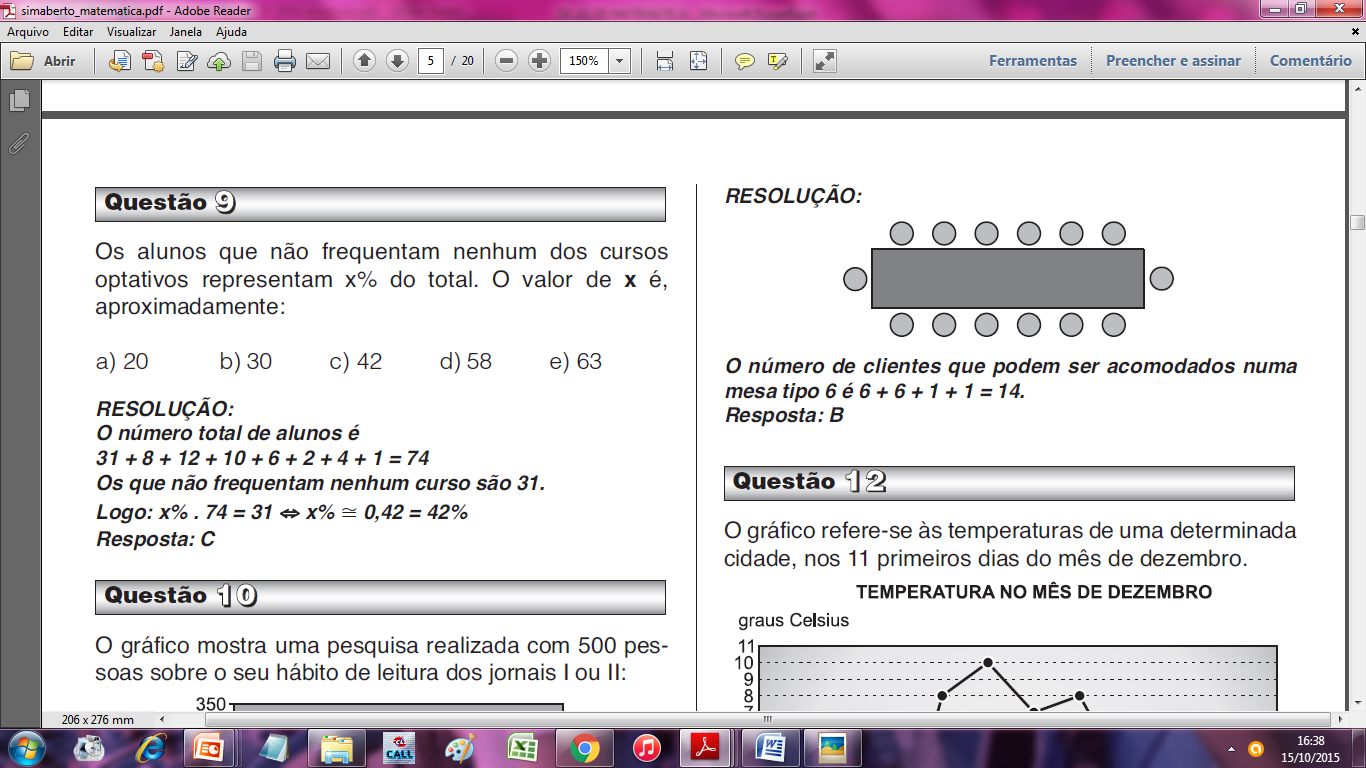 Questão 14: (Simulado Enem 2013)
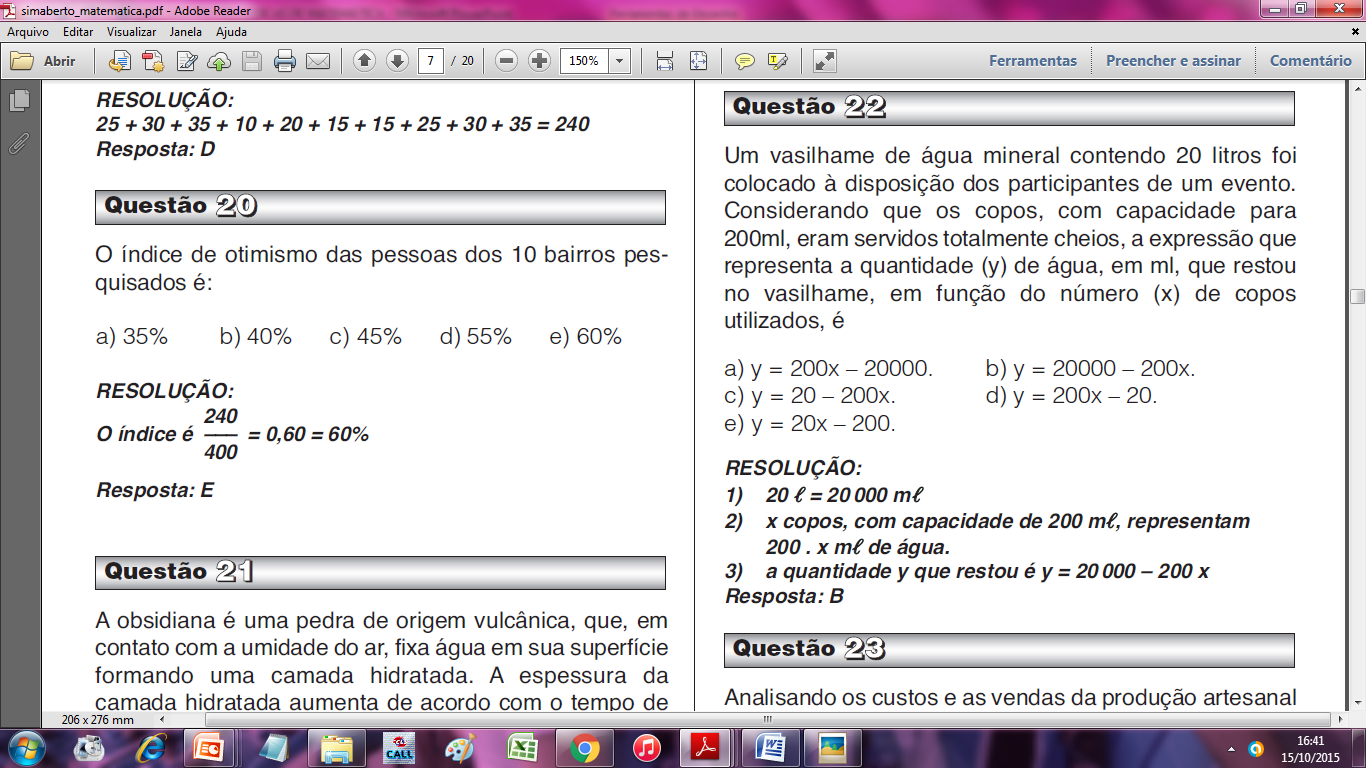 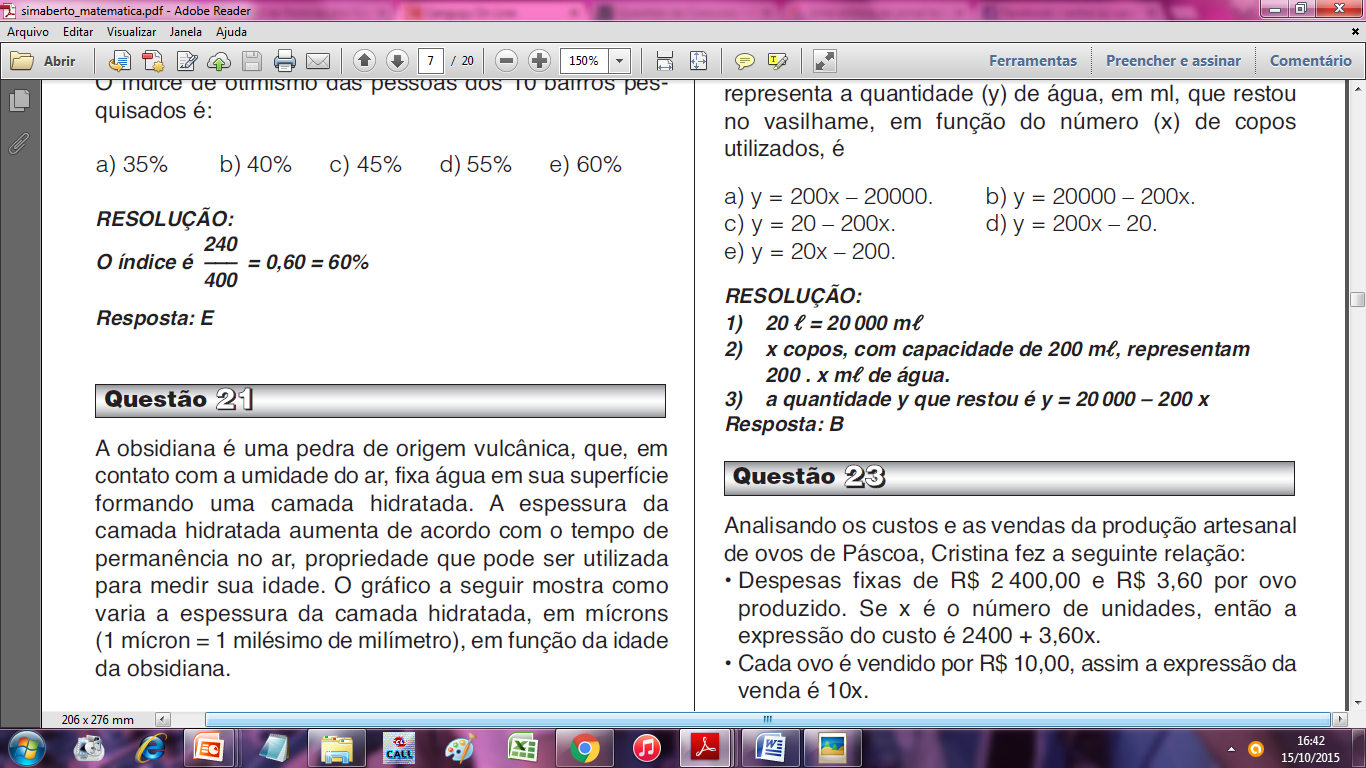 Questão 15: ENEM 2014
Uma empresa farmacêutica produz medicamentos em pílulas, cada uma na forma de um cilindro com uma semiesfera com o mesmo raio do cilindro em cada uma de suas extremidades. Essas pílulas são moldadas por uma máquina programada para que os cilindros tenham sempre 10mm de comprimento, adequando o raio de acordo com o volume desejado.
Um medicamento é produzido em pílulas com 5 mm de raio. Para facilitar a deglutição, deseja-se produzir esse medicamento diminuindo o raio para 4 mm, e, por consequência, seu volume. Isso exige a reprogramação da máquina que produz essas pílulas.
Use 3 como valor aproximado para π.
A redução do volume da pílula, em milimetros cúbicos, após a reprogramação da máquina, será igual a
a) 168.
b) 304.
c) 306.
d) 378.
e) 514.
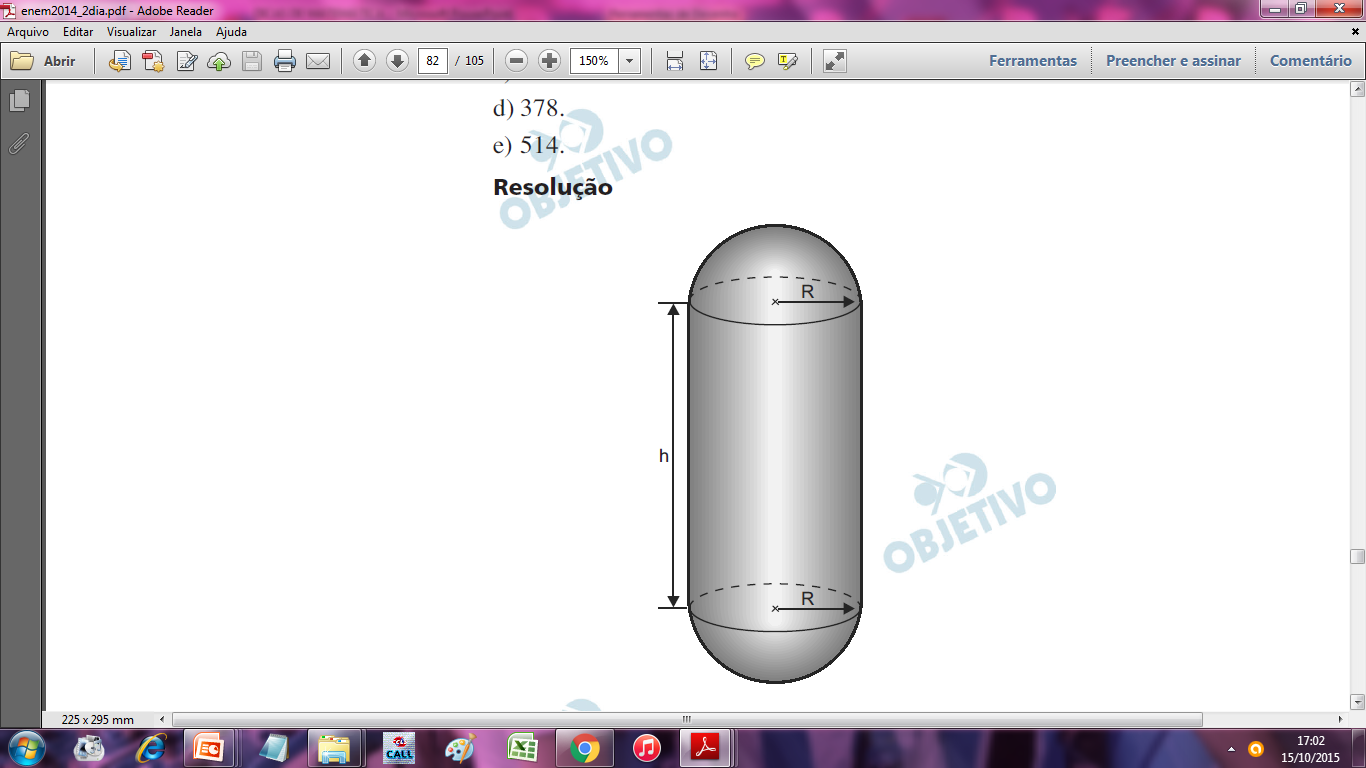 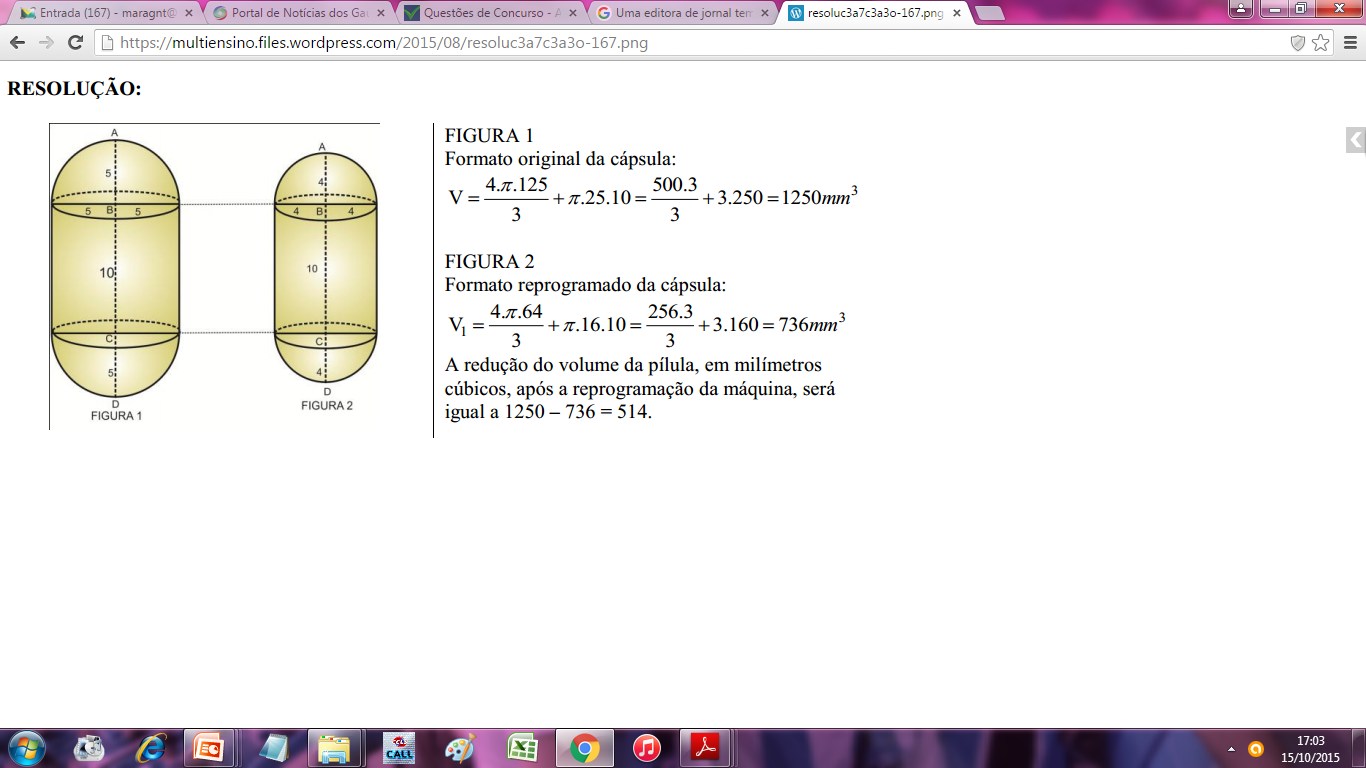 Questão 16: (ENEM 2014)
O Brasil é um país com uma vantagem econômica clara no terreno dos recursos naturais, dispondo de uma das maiores áreas com vocação agrícola do mundo. Especialistas calculam que, dos 853 milhões de hectares do país, as cidades, as reservas indígenas e as áreas de preservação, incluindo florestas e mananciais , cubram por volta de 470 milhões de hectares. Aproximadamente 280 milhões se destinam à agropecuária, 200 milhões para pastagens e 80 milhões para a agricultura, somadas as lavouras anuais e as perenes, como o café e a fruticultura. 
FORTES, G. Recuperação de pastagens é alternativa para ampliar cultivos. Folha de S. Paulo, 30 out. 2011.

De acordo com os dados apresentados, o percentual correspondente à área utilizada para agricultura em relação à área do território brasileiro é mais próximo de:

a) 32,8%        b) 28,6%        c) 10,7%        d) 9,4%       e) 8,0%
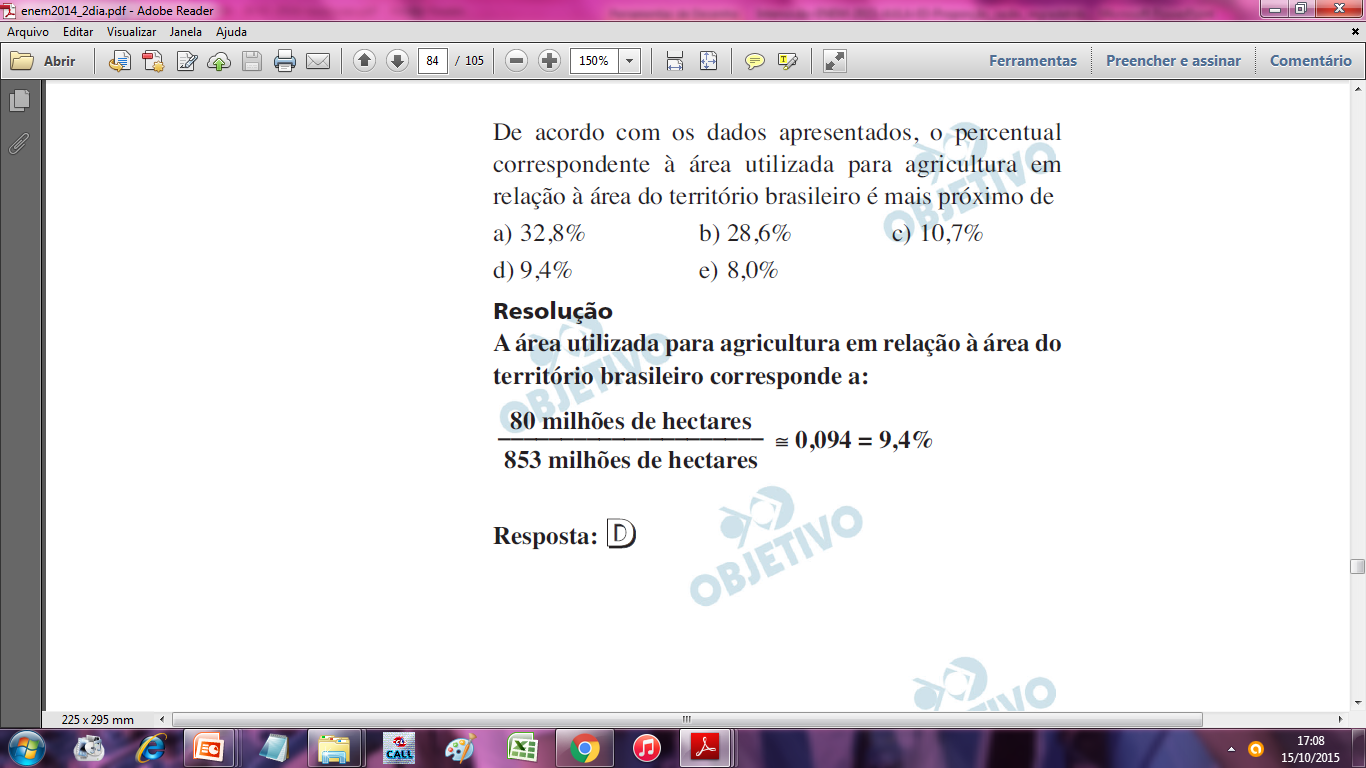 Questão 17: (ENEM 2014)
 A taxa de fecundidade é um indicador que expressa a condição reprodutiva média das mulheres de uma região, e é importante para uma análise da dinâmica demográfica dessa região. A tabela apresenta os dados obtidos pelos Censos de 2000 e 2010, feitos pelo IBGE, com relação à taxa de fecundidade no Brasil. 




Suponha que a variação percentual relativa na taxa de fecundidade no período de 2000 a 2010 se repita no período de 2010 a 2020. 
Nesse caso, em 2020 a taxa de fecundidade no Brasil estará mais próxima de:
a) 1,14            b) 1,42           c) 1,52            d) 1,70          e) 1,80
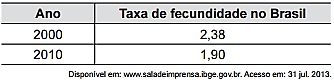 RESOLUÇÃO: Primeiramente, devemos descobrir a variação percentual do ano 2000 para o ano 2010.
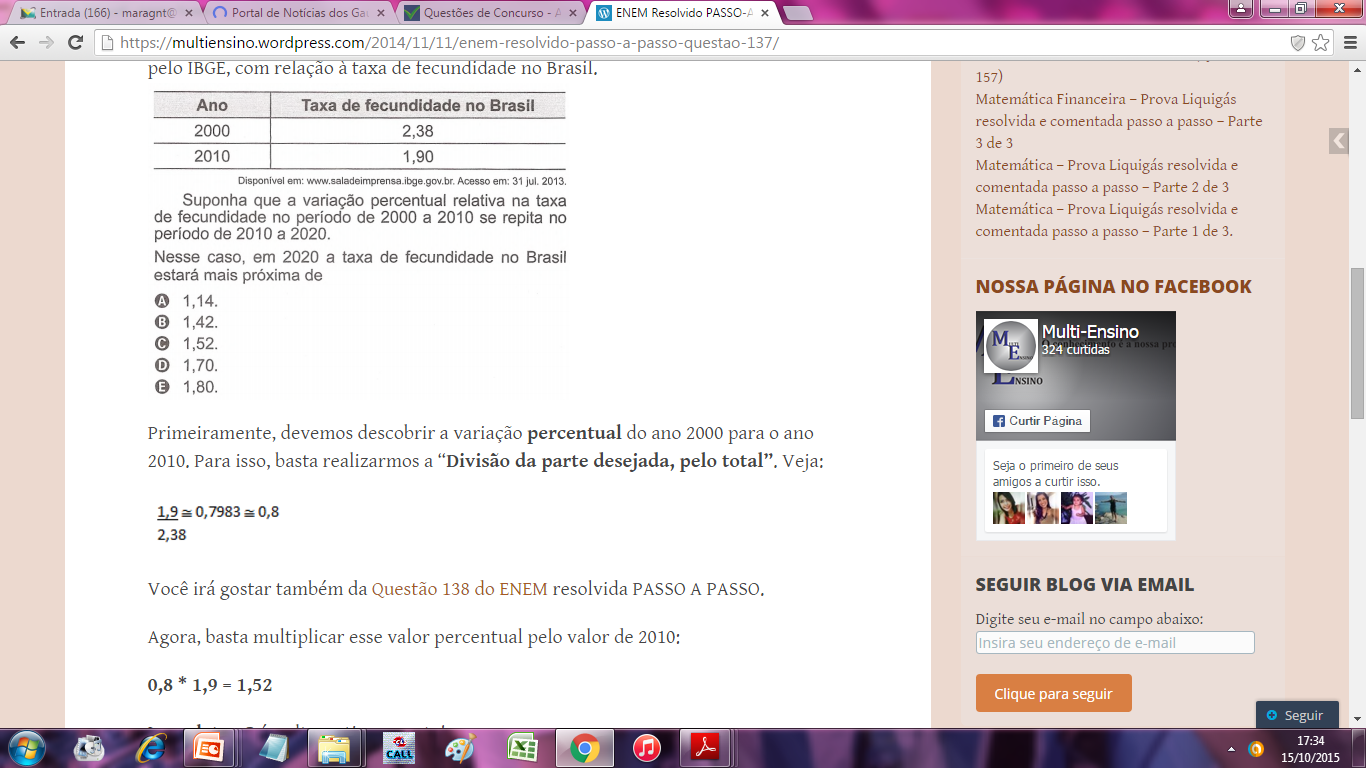 Agora, basta multiplicar esse valor percentual pelo valor de 2010:
0,8 x 1,9 = 1,52
Letra C
Questão 18: (ENEM 2011)
O dono de uma oficina mecânica precisa de um pistão das partes de um motor, de 68 mm de diâmetro, para o conserto de um carro. Para conseguir um, esse dono vai até um ferro velho e lá encontra pistões com diâmetros iguais a 68,21 mm; 68,102 mm; 68,001 mm; 68,02 mm e 68,012 mm. Para colocar o pistão no motor que está sendo consertado, o dono da oficina terá de adquirir aquele que tenha o diâmetro mais próximo do que precisa. Nessa condição, o dono da oficina deverá comprar o pistão de diâmetro: 
68,21 mm 
68,102 mm
68,02 mm 
68,012 mm
68,001 mm
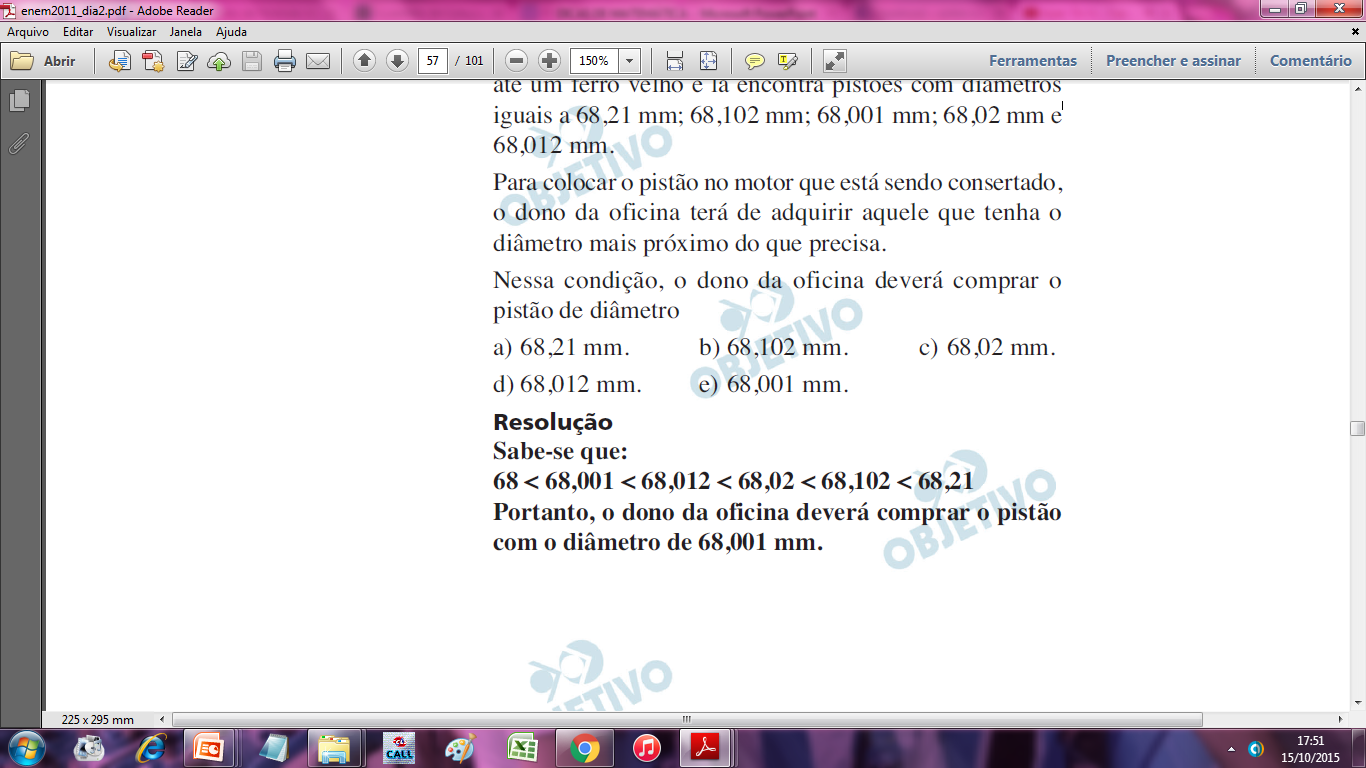 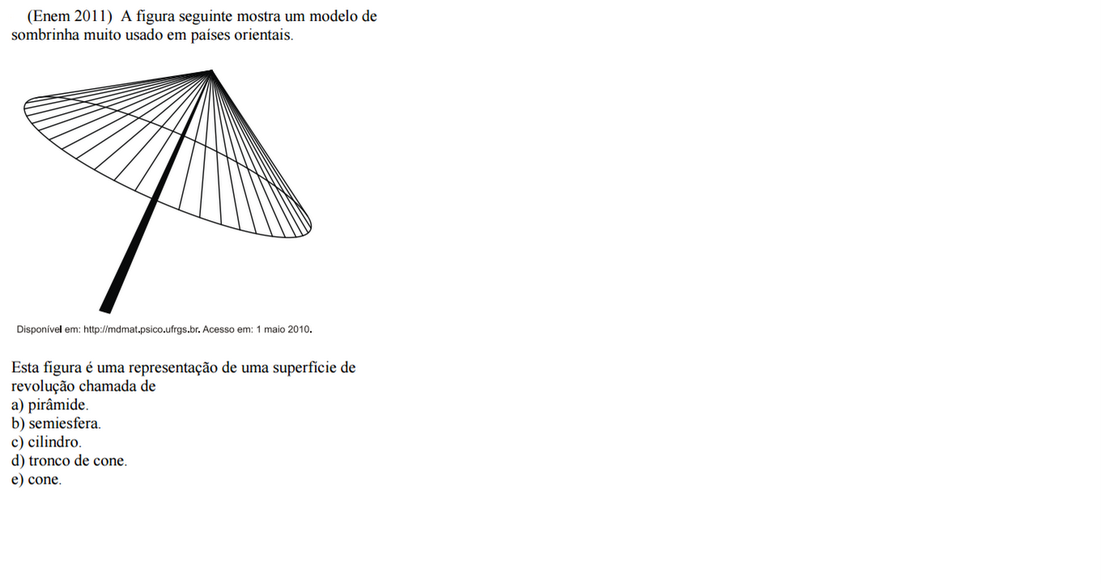 Questão 19:
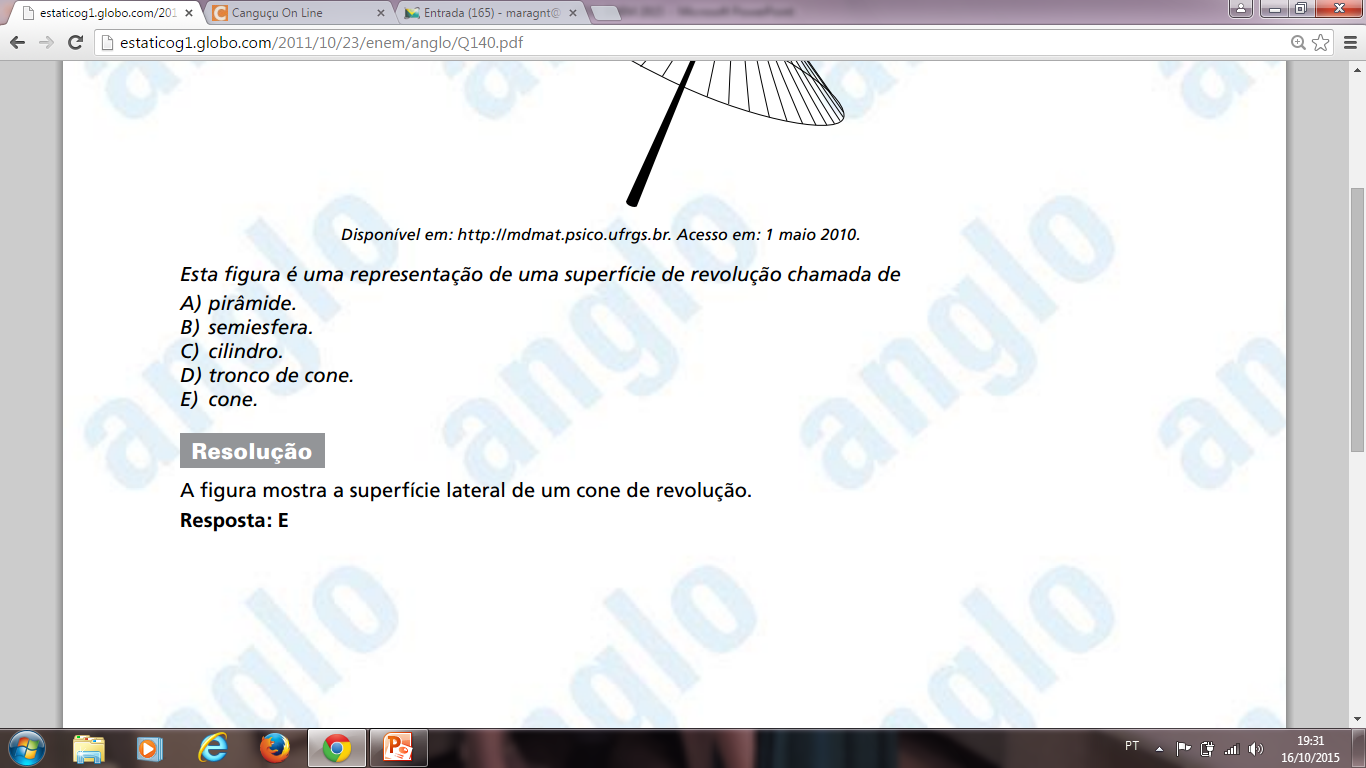 Questão 20: (ENEM 2010)
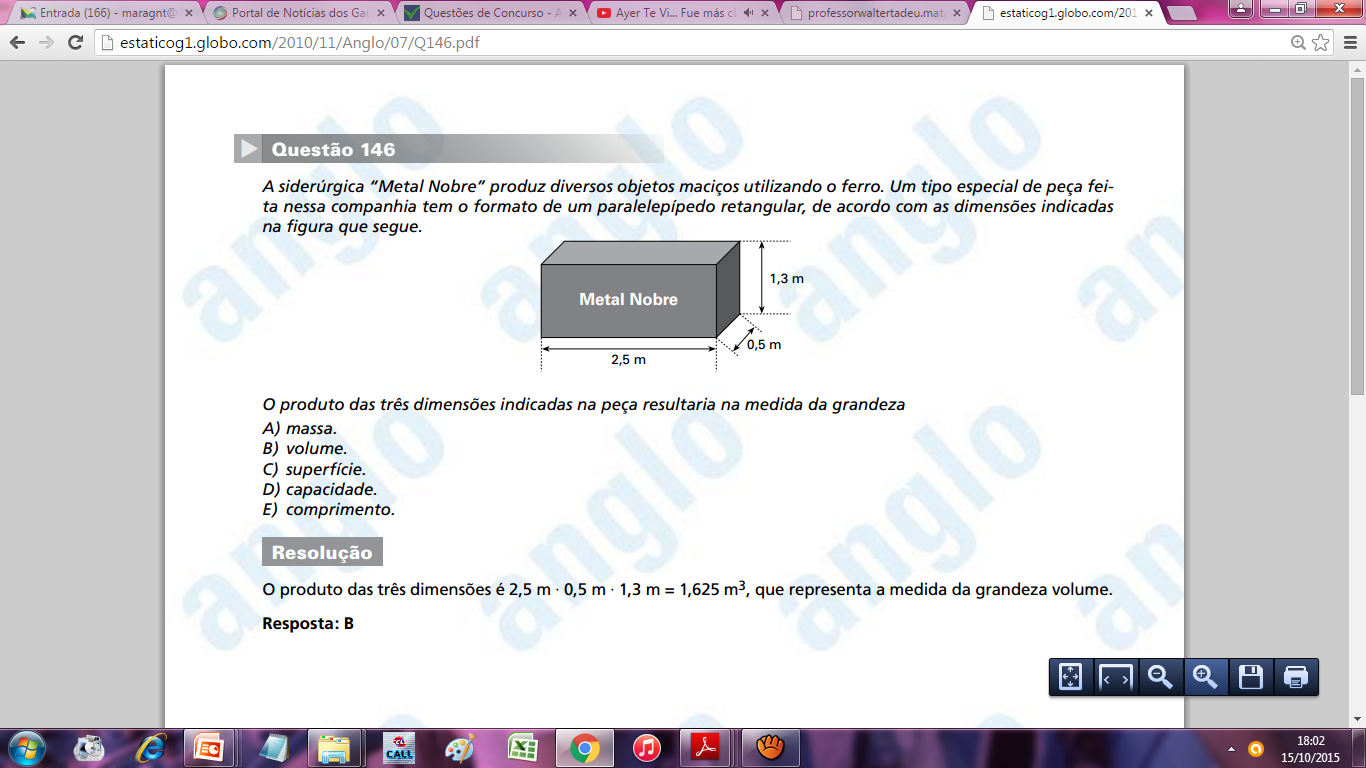 Questão 21: (ENEM 2010)
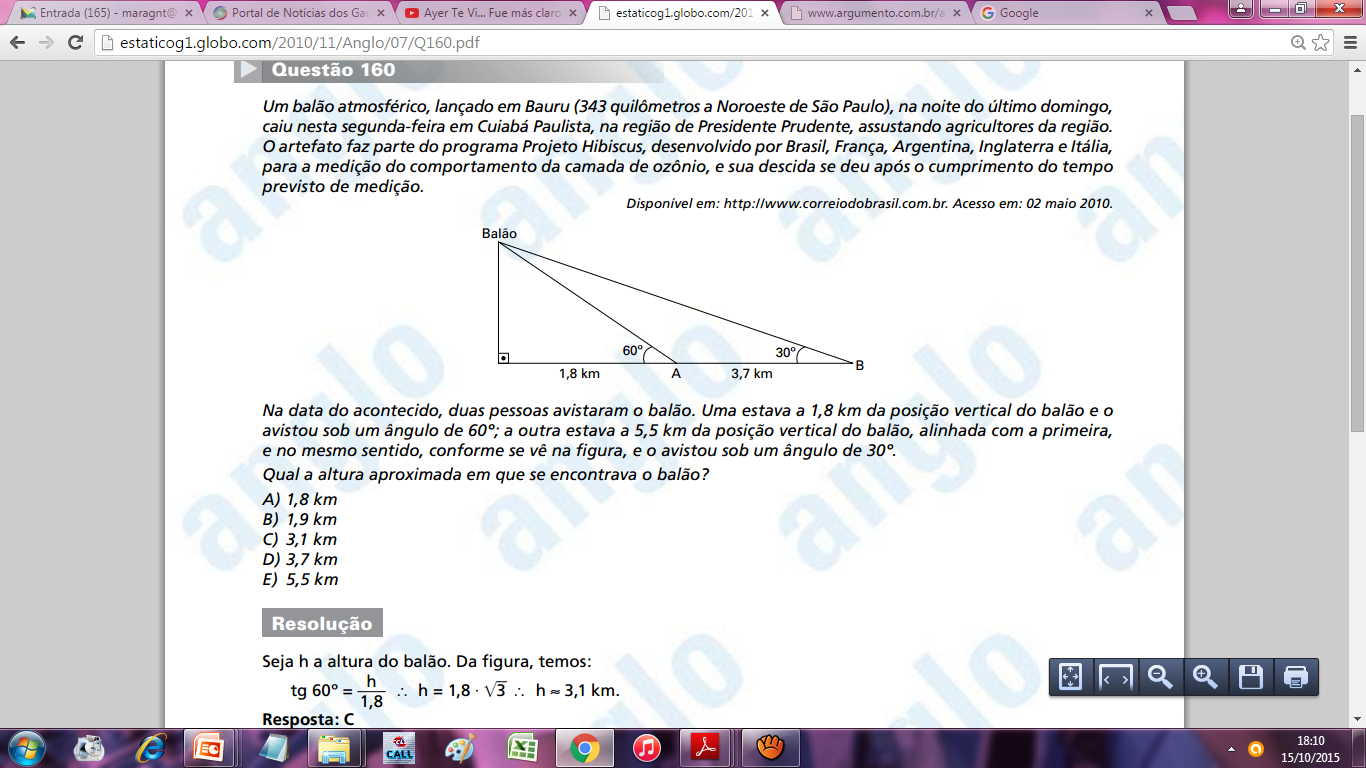 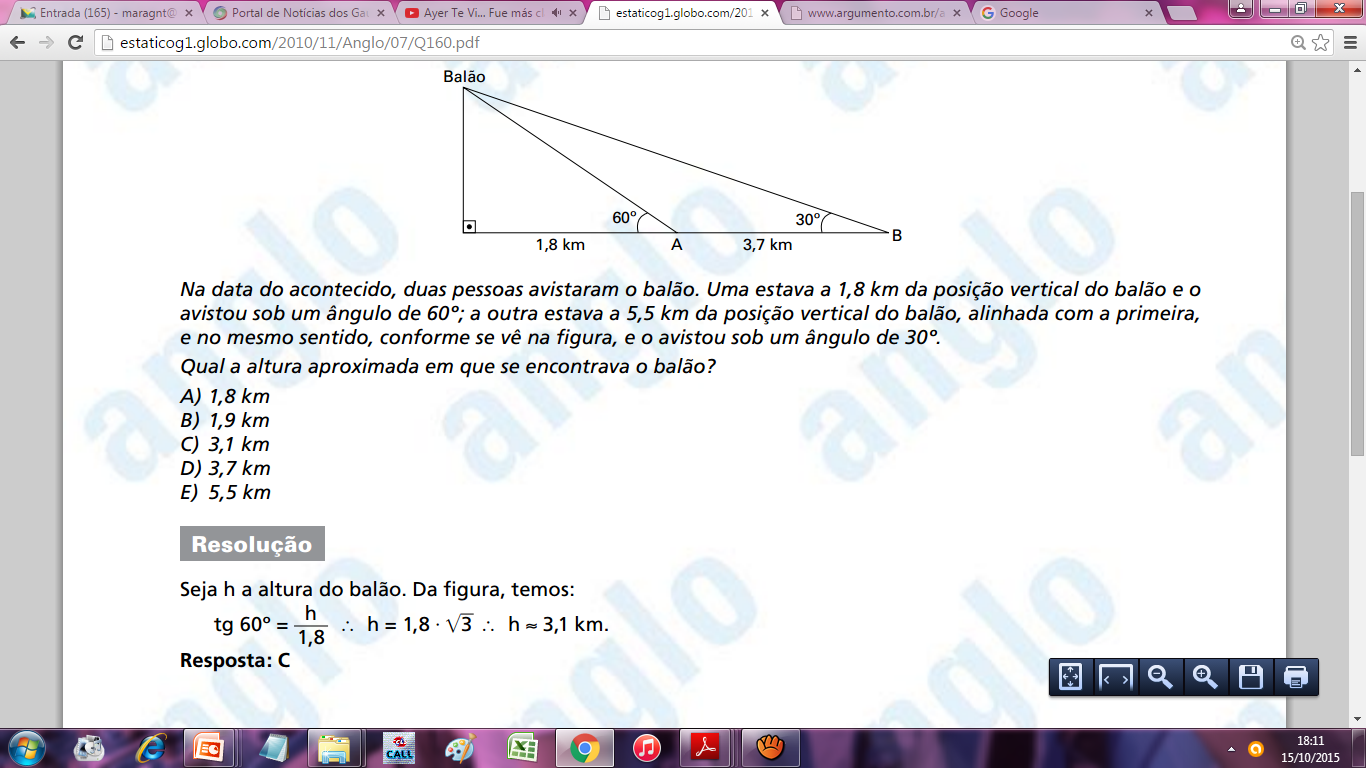 Questão 22: (SIMULADO 2010)
O hábito de comer um prato de folhas todo dia faz proezas para o corpo. Uma das formas de variar o sabor das saladas é experimentar diferentes molhos. Um molho de iogurte com mostarda contém 2 colheres de sopa de iogurte desnatado, 1 colher de sopa de mostarda, 4 colheres de sopa de água, 2 colheres de sopa de azeite.
DESGUALDO. P. Os Segredos da Super salada. Revista Saúde. Jan. 2010. 

Considerando que uma colher de sopa equivale a aproximadamente 15 mL, qual é o número máximo de doses desse molho que se faz utilizando 1,5 L de azeite e mantendo a proporcionalidade das quantidades dos demais ingredientes?
a) 5
b) 20 
c) 50  
d) 200 
e) 500
Solução. Uma colher de sopa equivale a 15 mL, logo 
1,5L = 1500 mL de azeite equivale a 100 colheres de sopa. Como para um molho se utilizam 2 colheres de azeite, com 100 colheres de azeite se farão. 50 doses de molho.
Questão 23: (ENEM 2010)
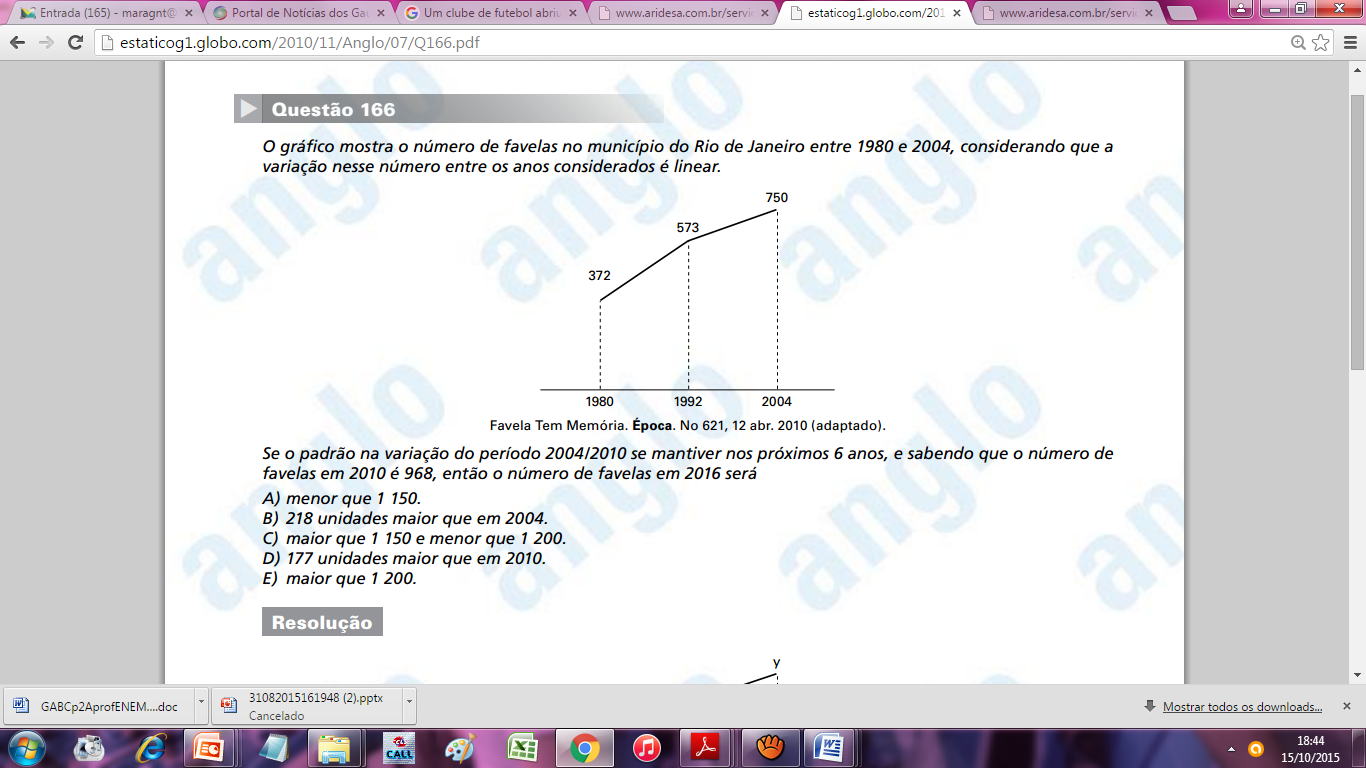 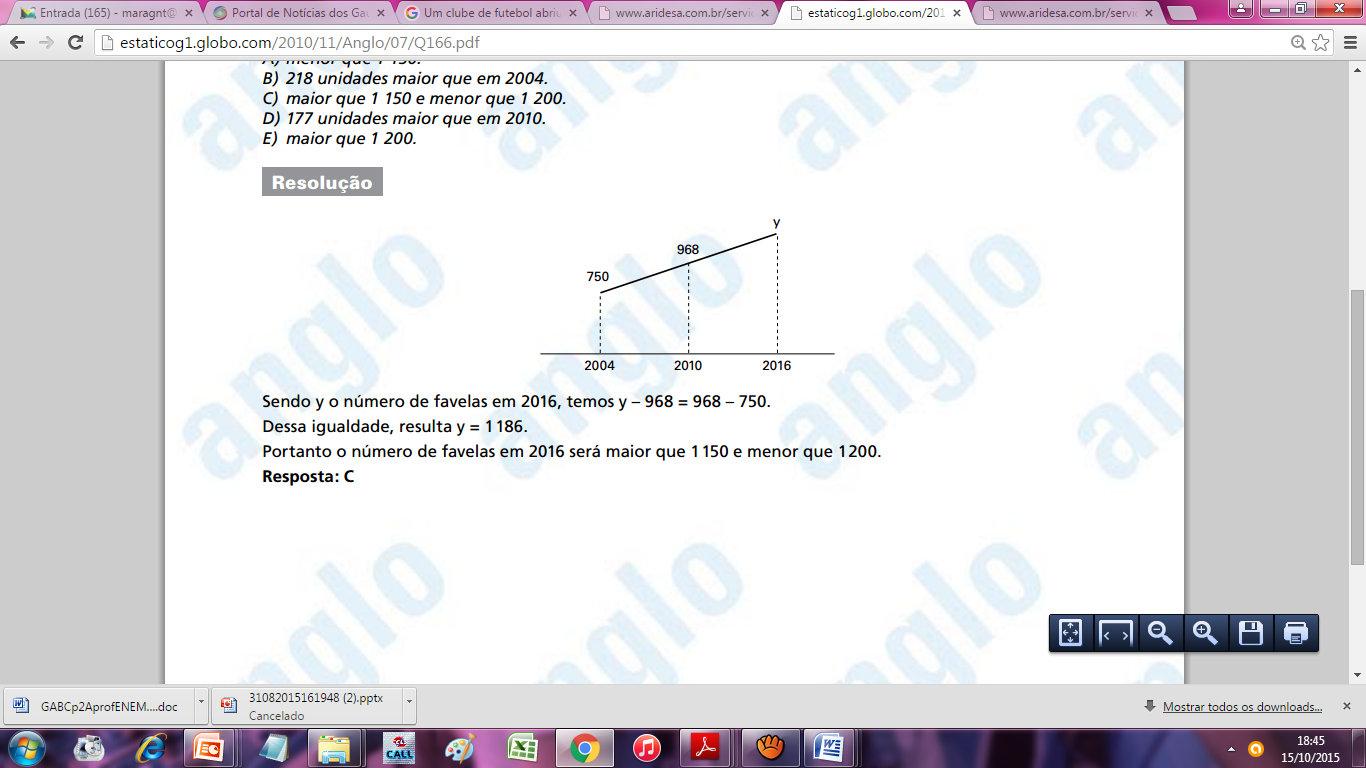 Questão 24: (ENEM 2010)
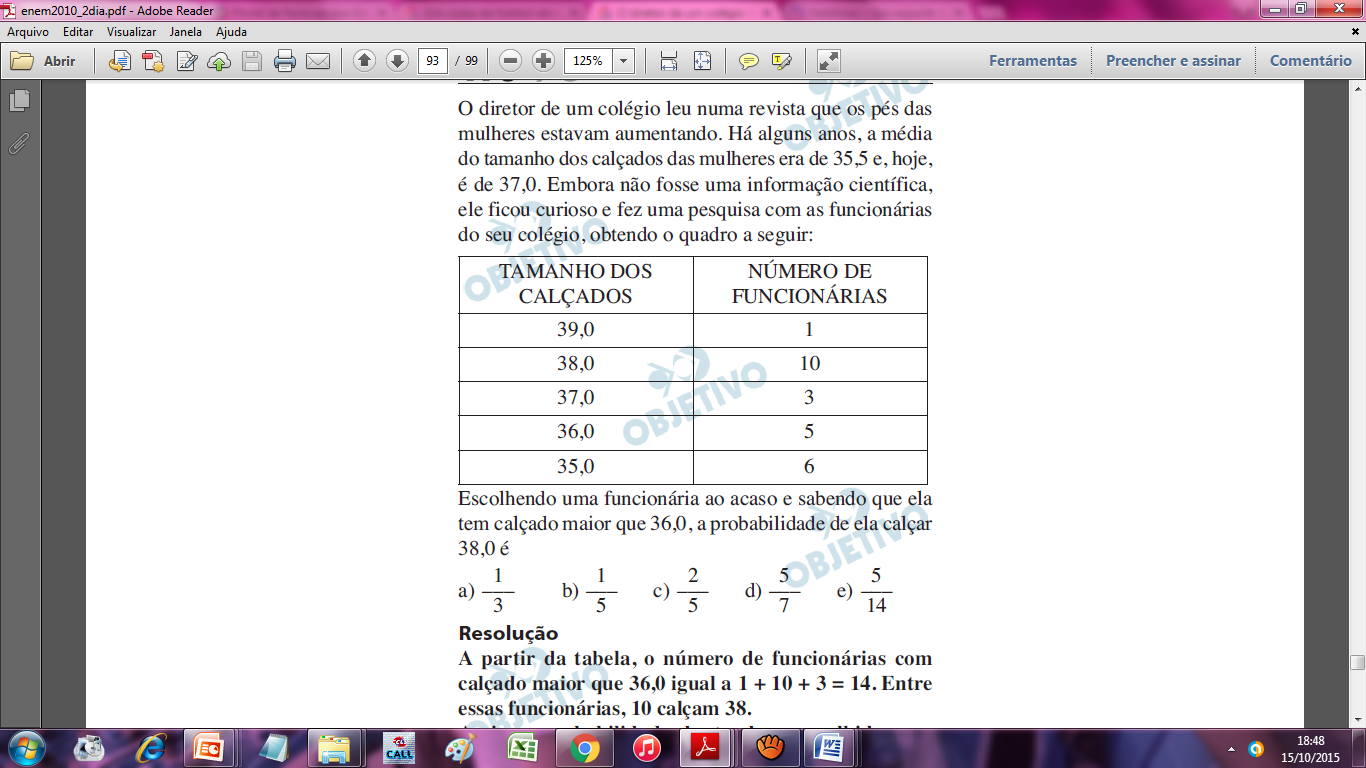 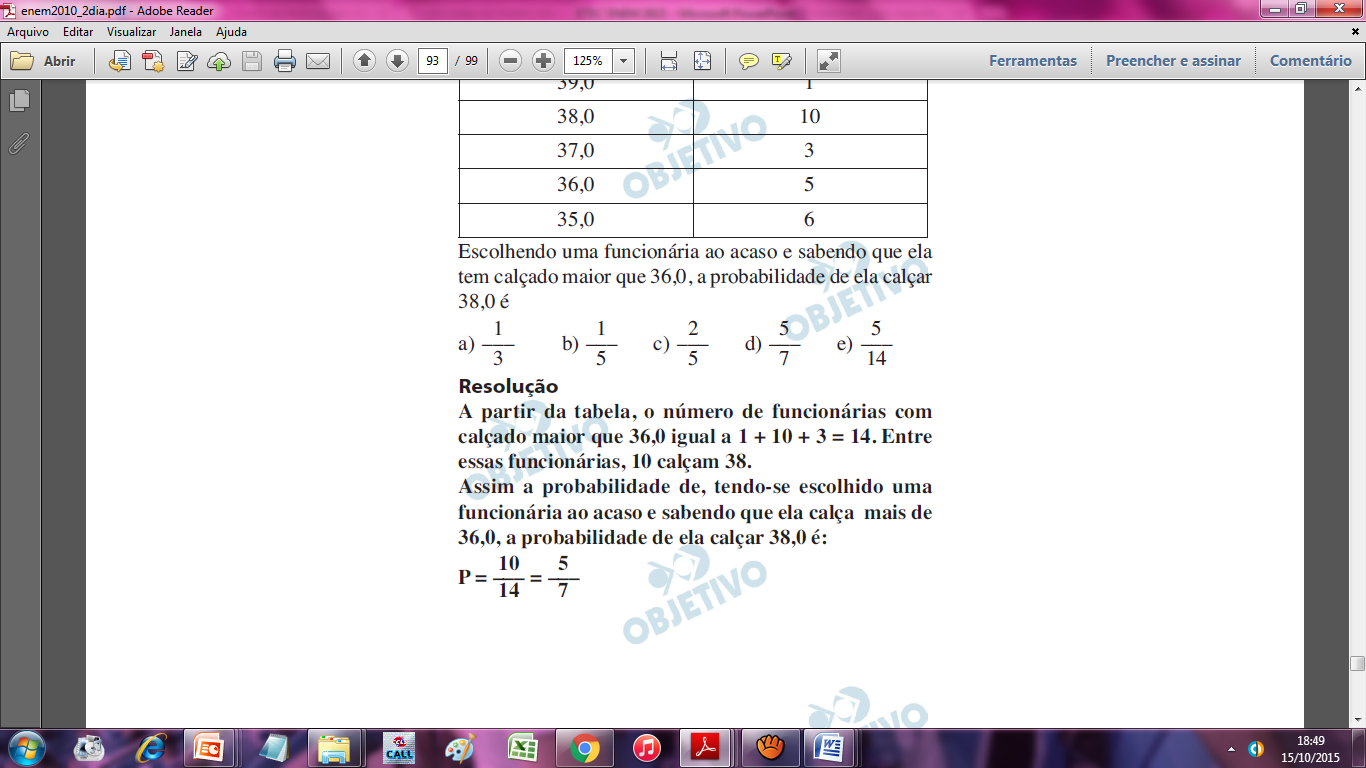